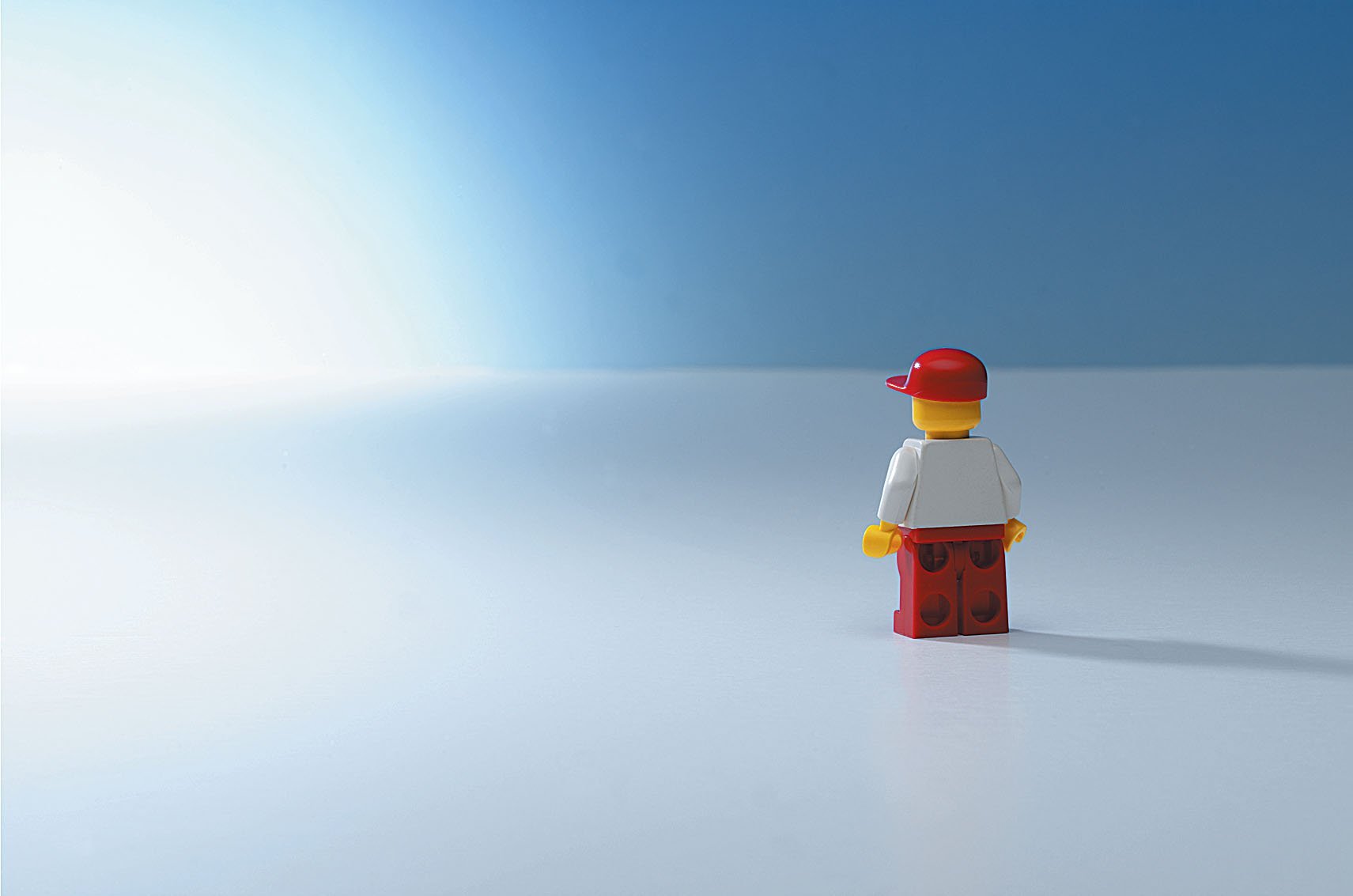 муниципальное дошкольное образовательное учреждение 
«Детский сад № 20» (МДОУ «Детский сад № 20») 
г. Ярославль
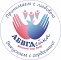 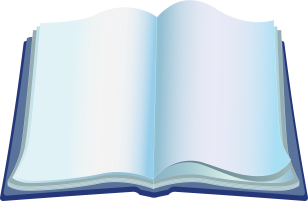 «Инженерная книга как средство развития регуляторных способностей у детей старшего дошкольного возраста»
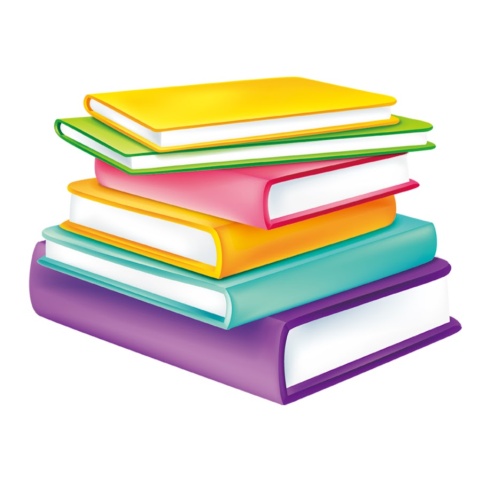 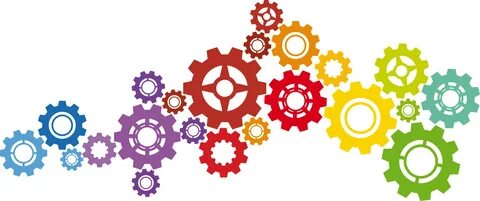 Организаторы:
Старший воспитатель: Девяткина Е. А.
                    Воспитатель: Смирнова В. Е.
                                                 Юркова А. В.
Март, 2022г.
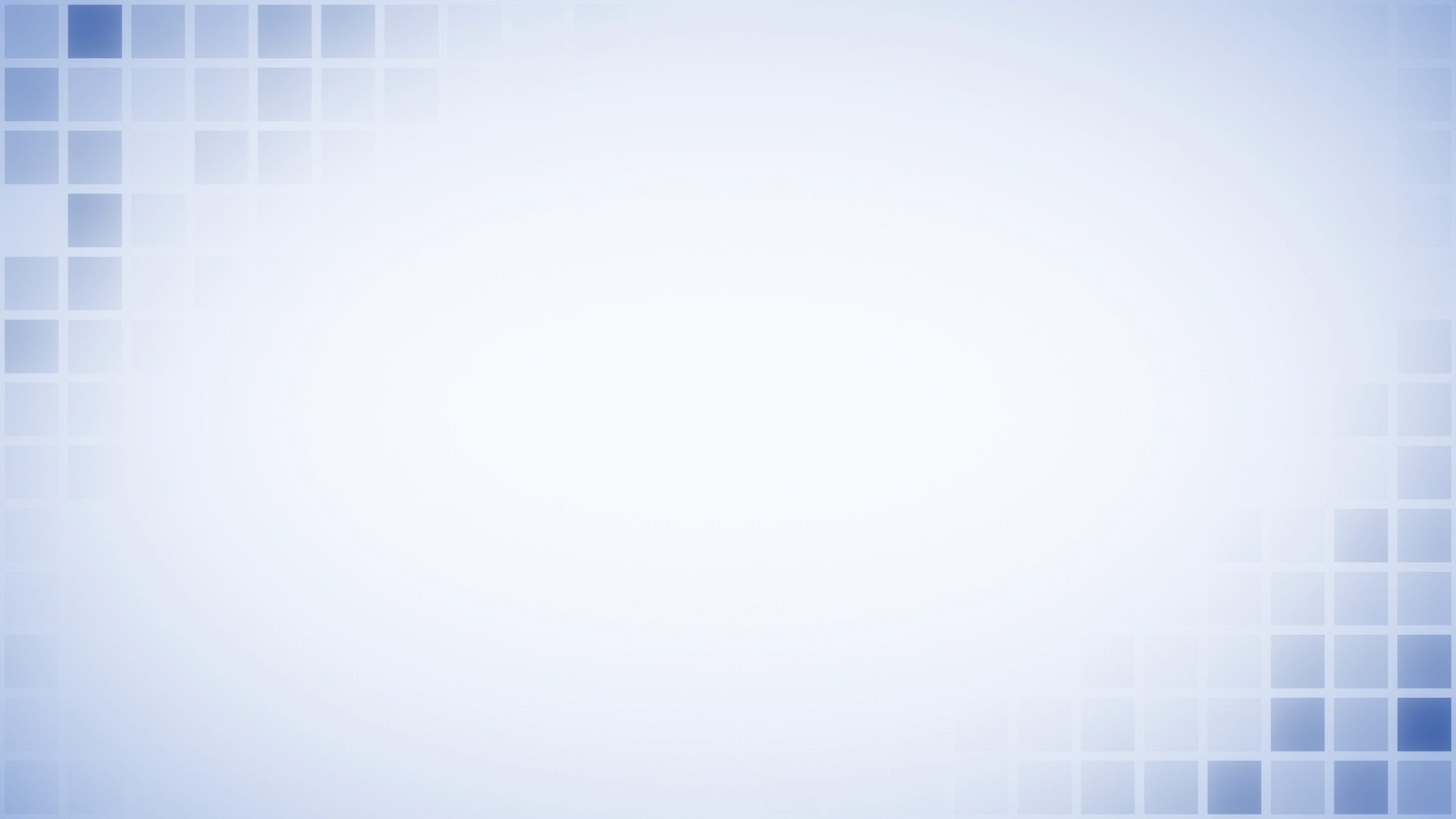 «Целевые ориентиры на этапе завершения   
   дошкольного образования:
Ребенок овладевает основными культурными способами деятельности, проявляет инициативу и самостоятельность в разных видах деятельности – игре, общении, познавательно-исследовательской деятельности, конструировании и др.; способен выбирать себе род занятий, участников по совместной деятельности;
…у ребенка развита крупная и мелкая моторика; он подвижен, вынослив, владеет основными движениями, может контролировать свои движения и управлять ими;
Ребенок способен к волевым усилиям, может следовать социальным нормам поведения и правилам в разных видах деятельности, во взаимоотношениях со взрослыми и сверстниками, может соблюдать правила безопасного поведения и личной гигиены. 
                                                                             (ФГОС ДО)»
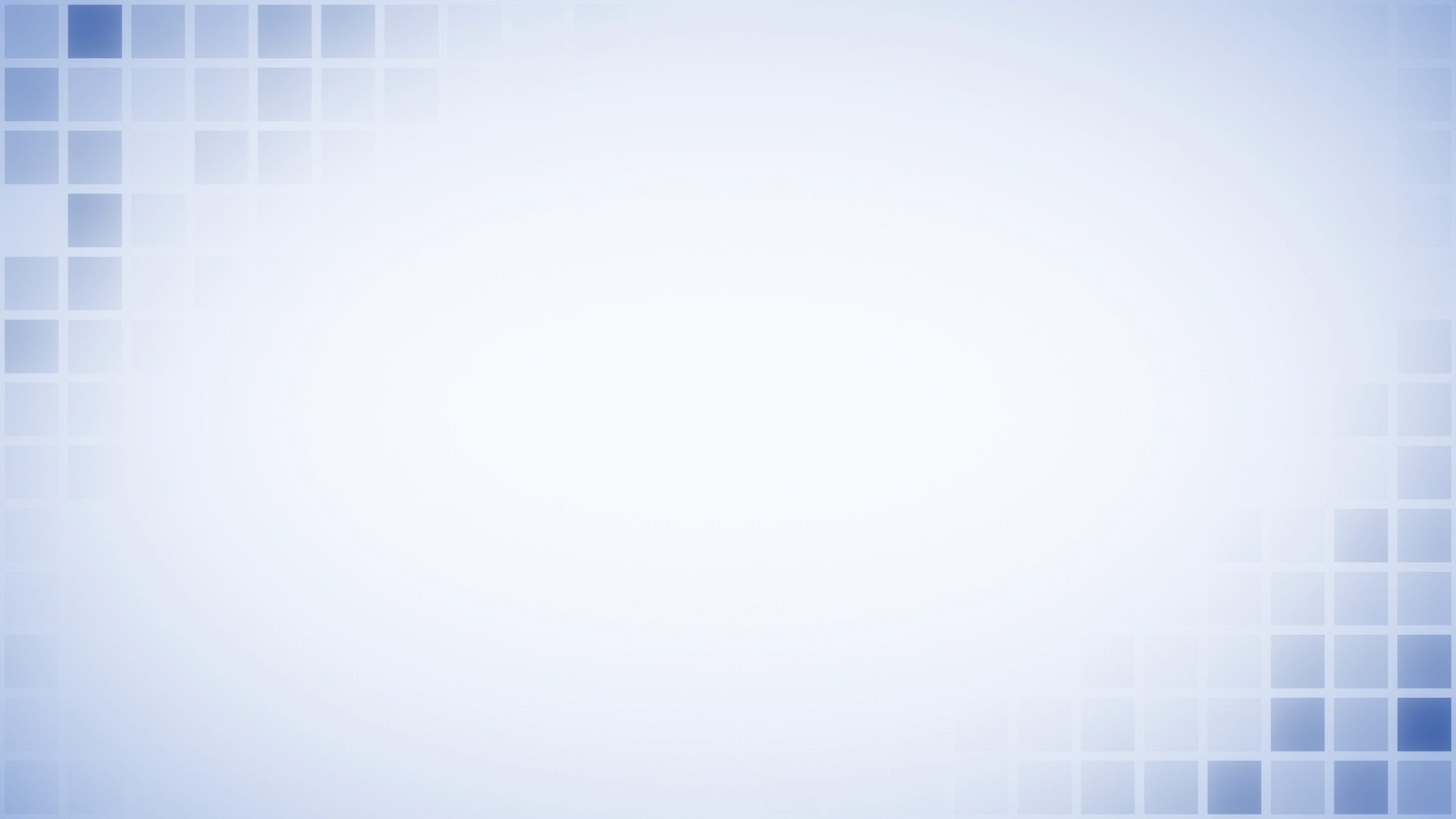 Ключевые регуляторные способности
Контроль импульсивного поведения,    следование правилам
   Умение совершать осознанный выбор
   Целеполагание и создание замысла
   Планирование
   Оценка, рефлексия
   Рабочая память
   Когнитивная (познавательная) гибкость
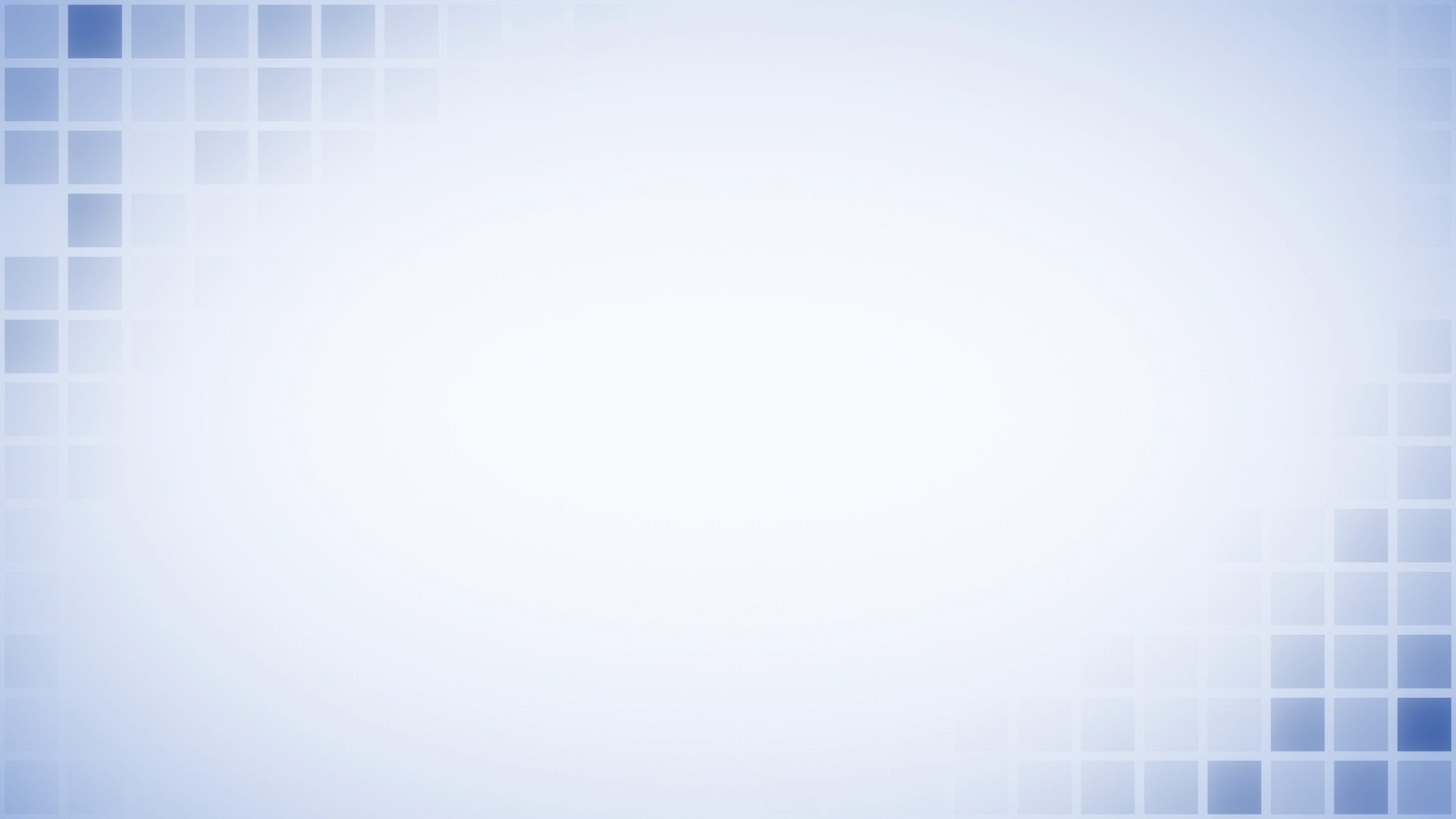 ООД по конструированию с использованием инженерной книги
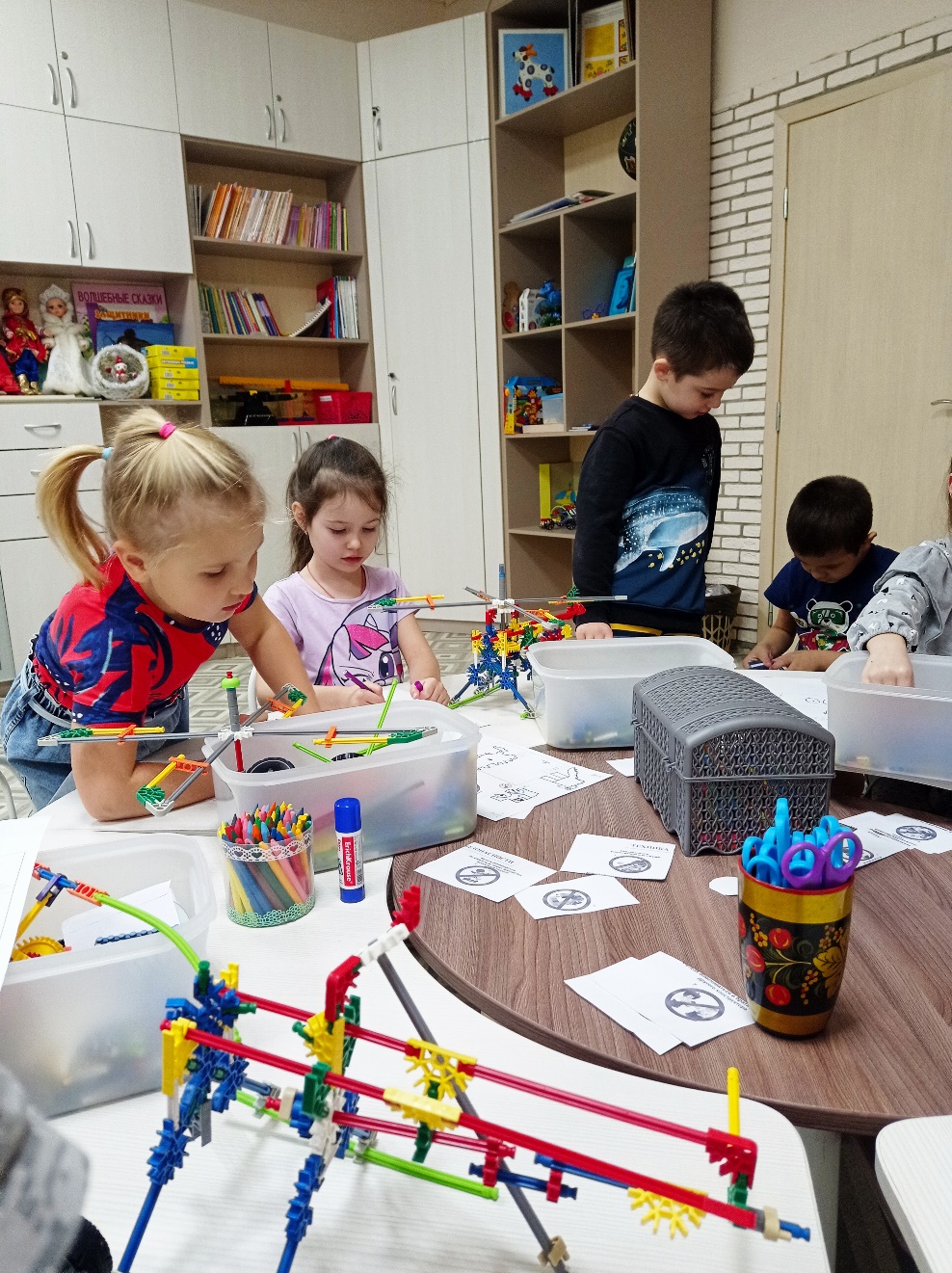 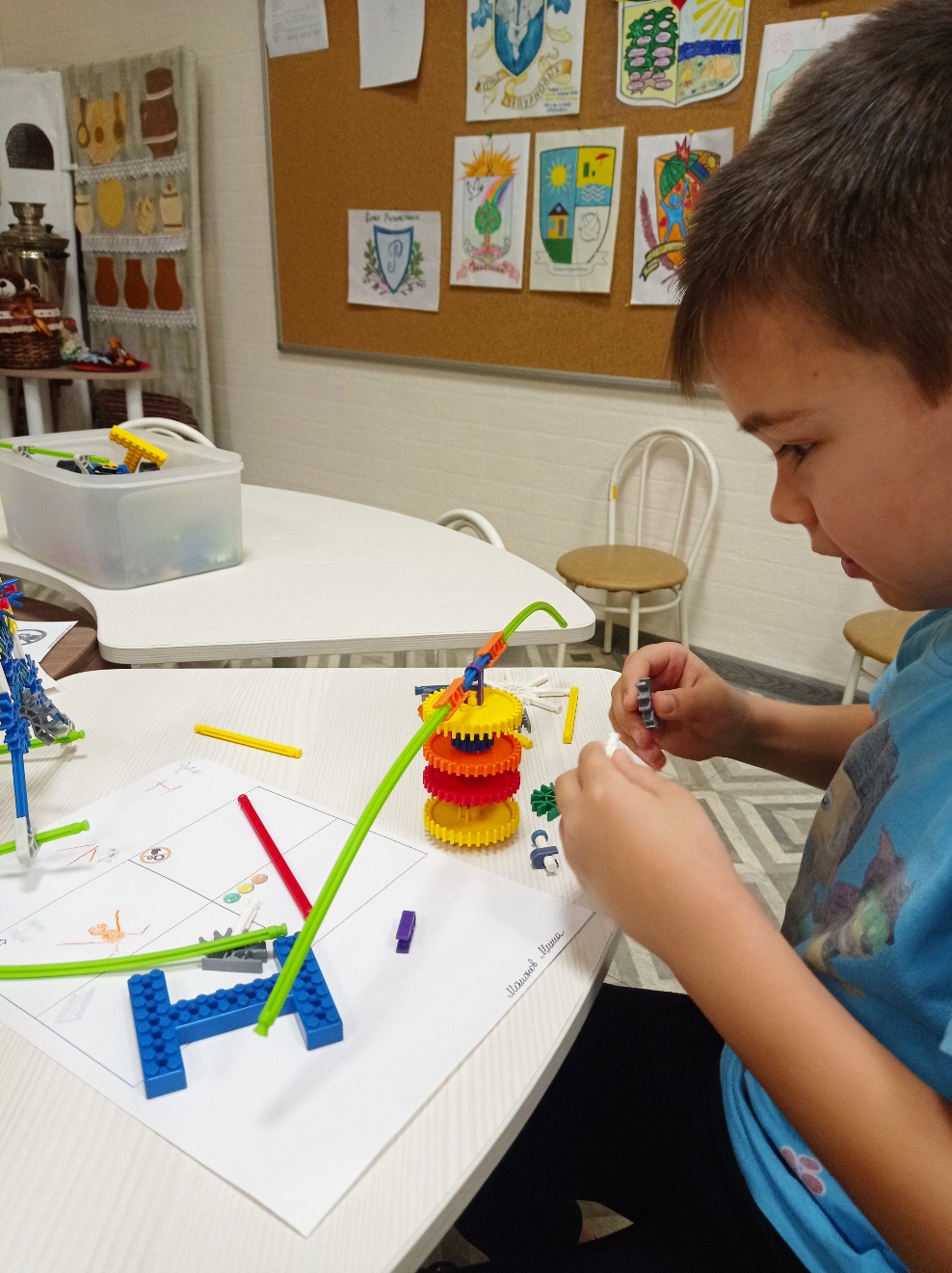 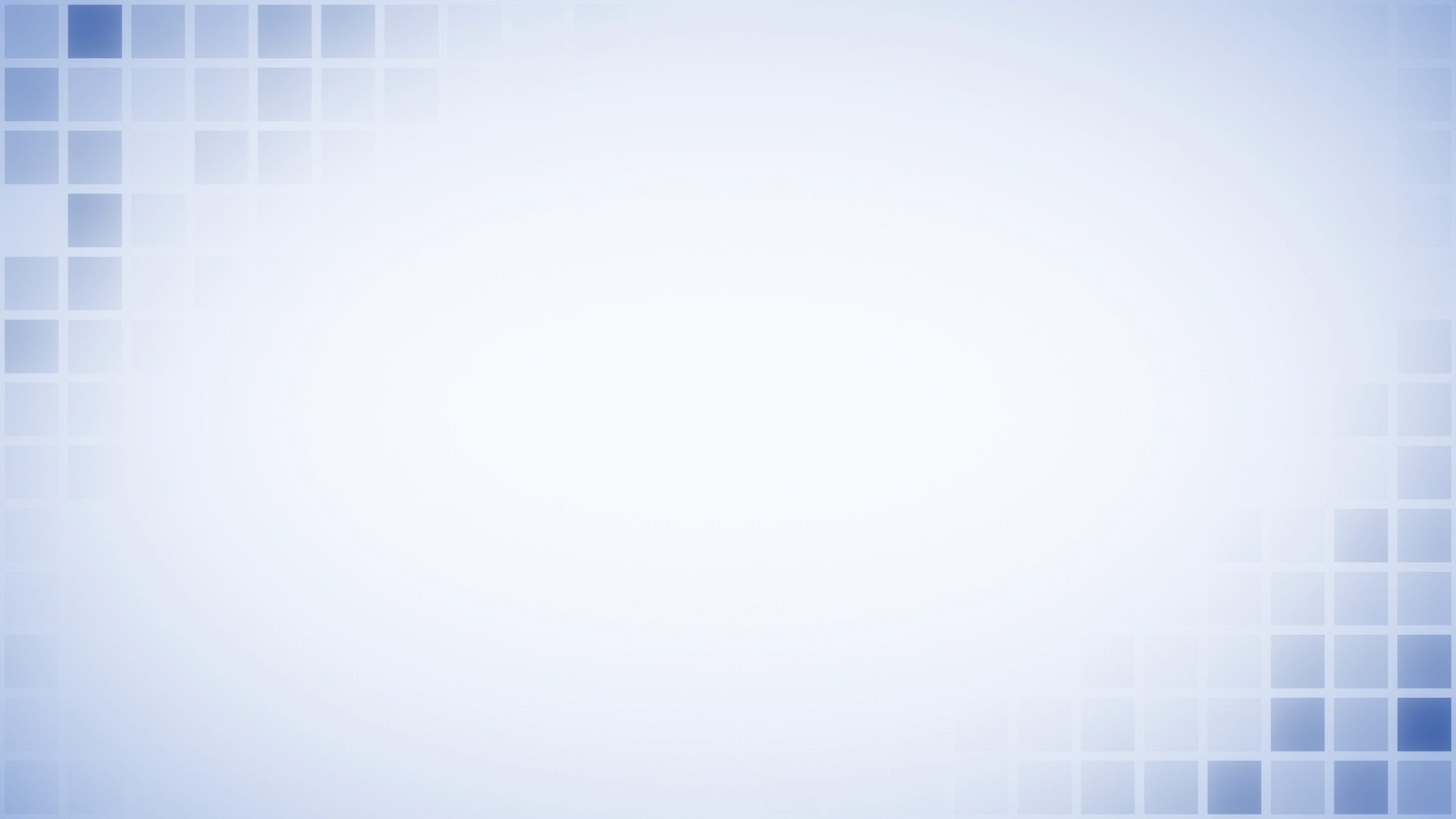 Инженерная книга по теме «Разводные мосты»
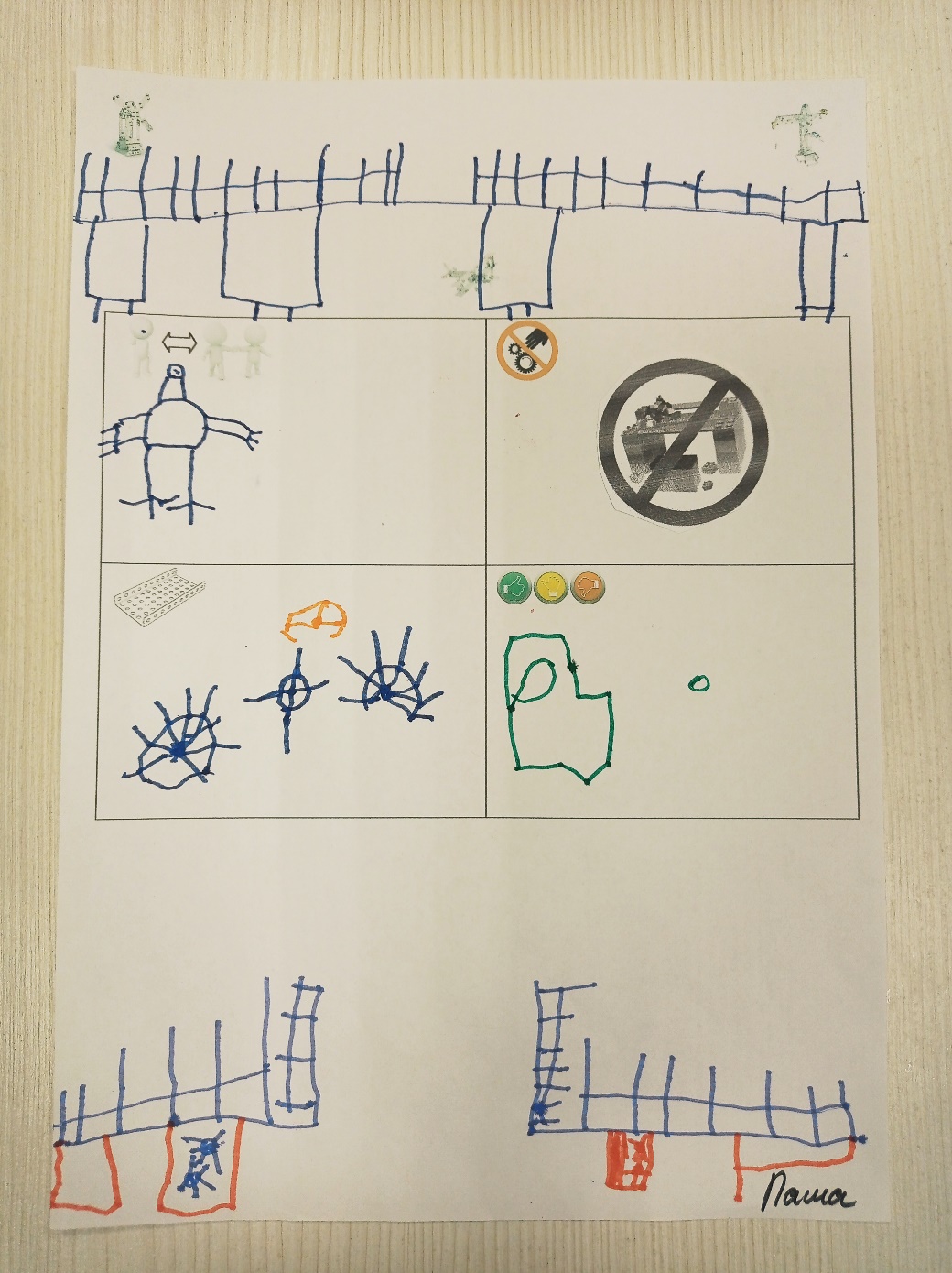 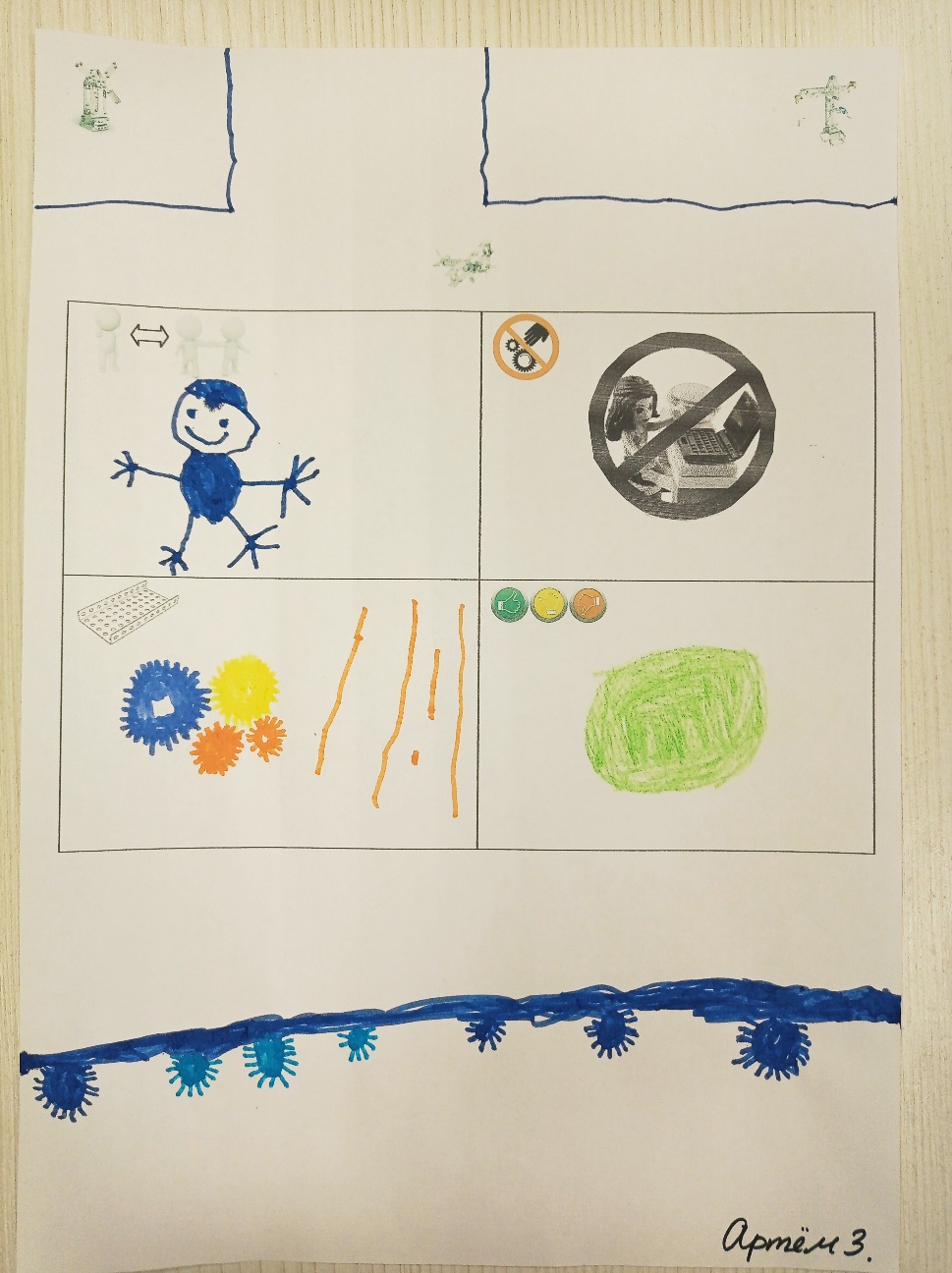 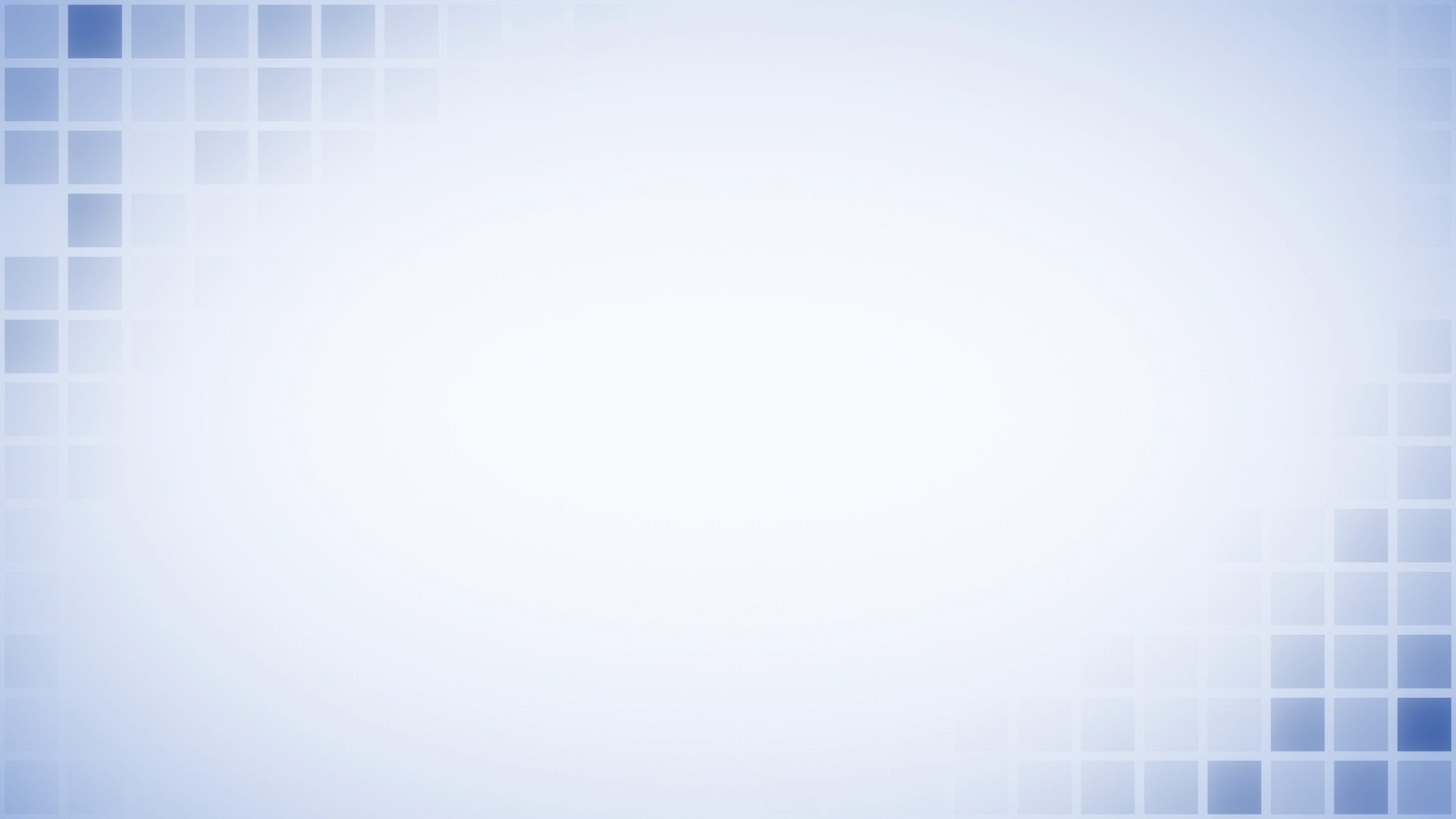 Структура инженерной книги
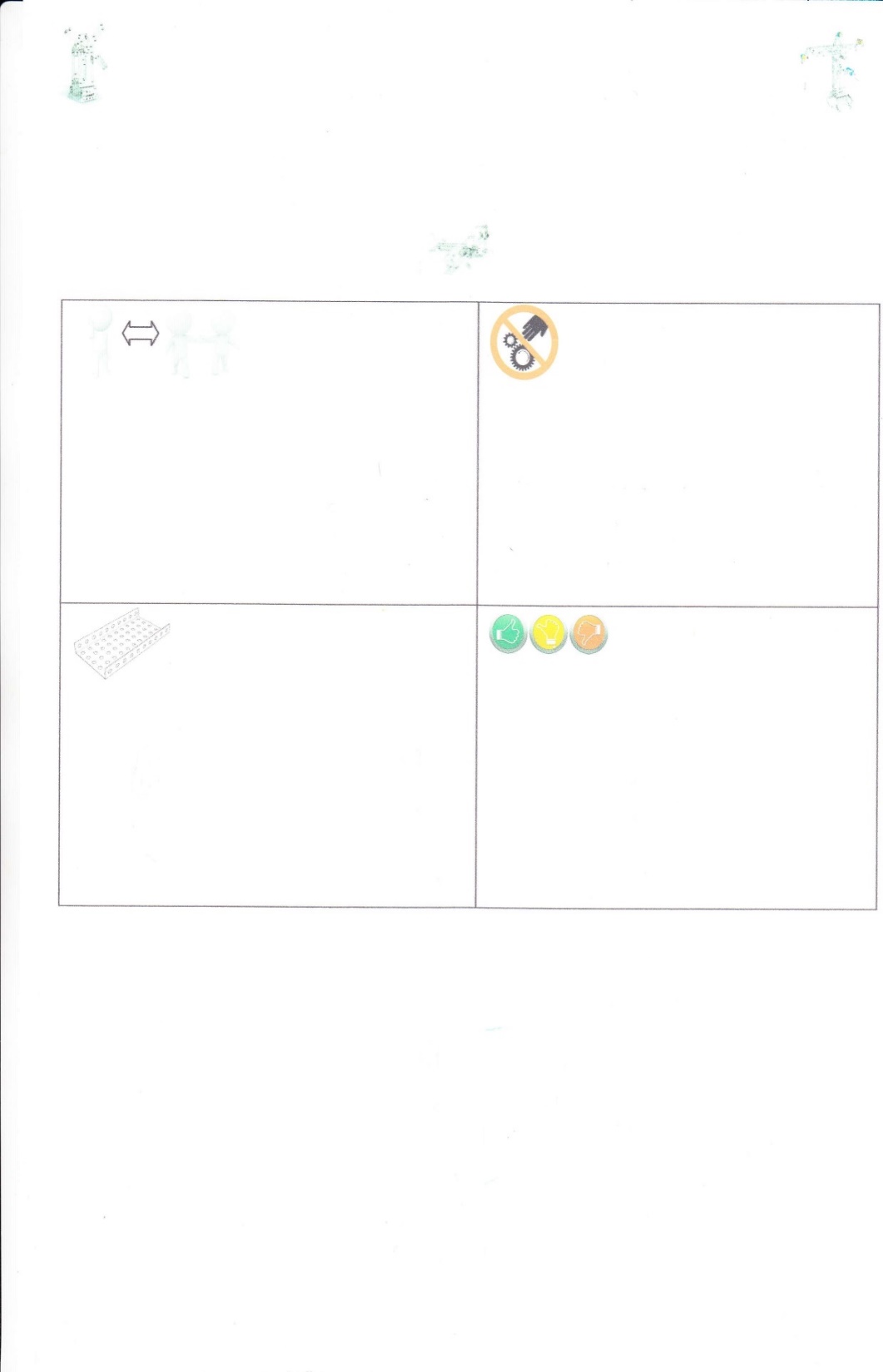 1
1.
3
2
3.
2.
444
55.
4.
5.
1
6.
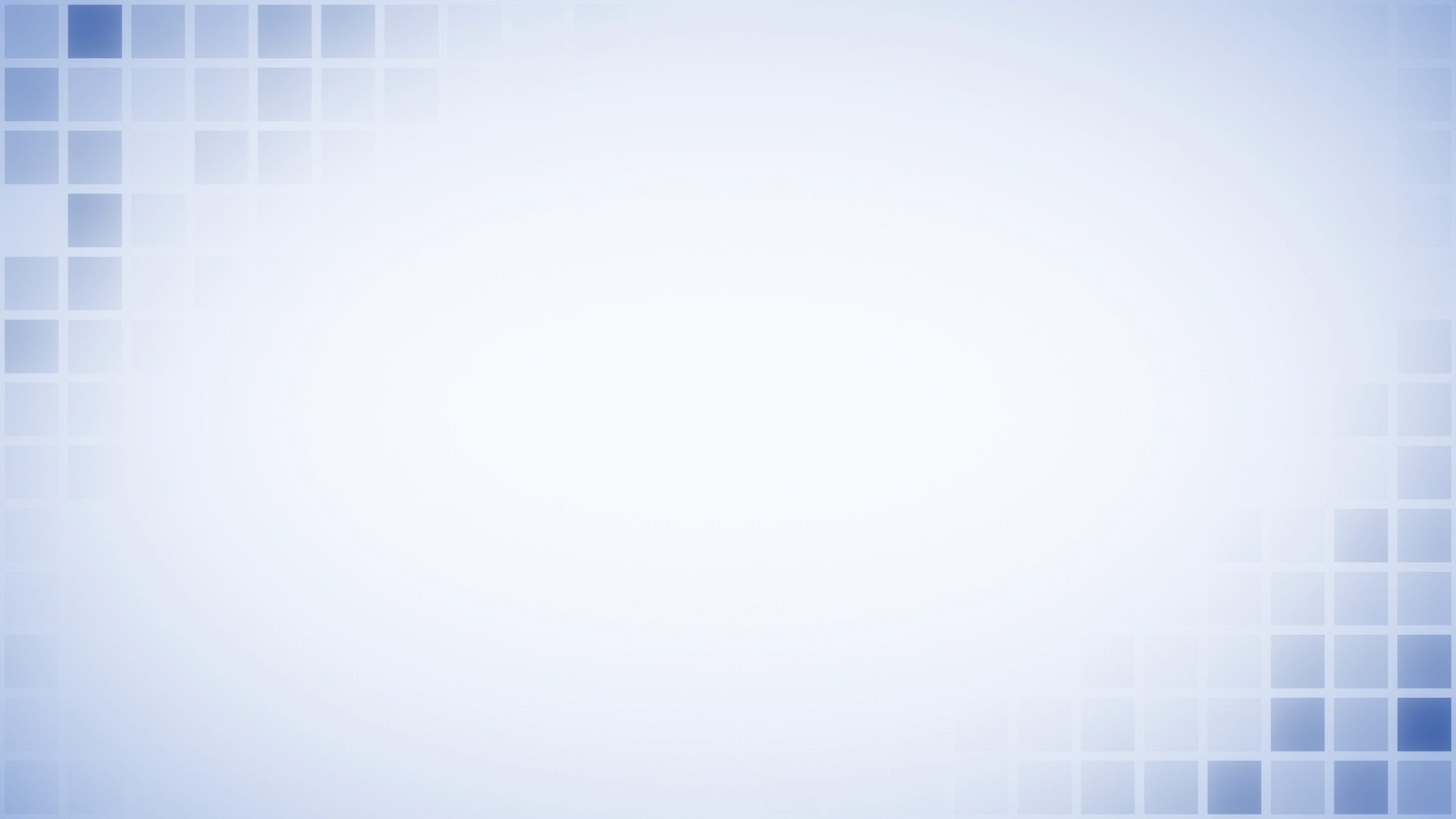 ООД по конструированию с использованием инженерной книги
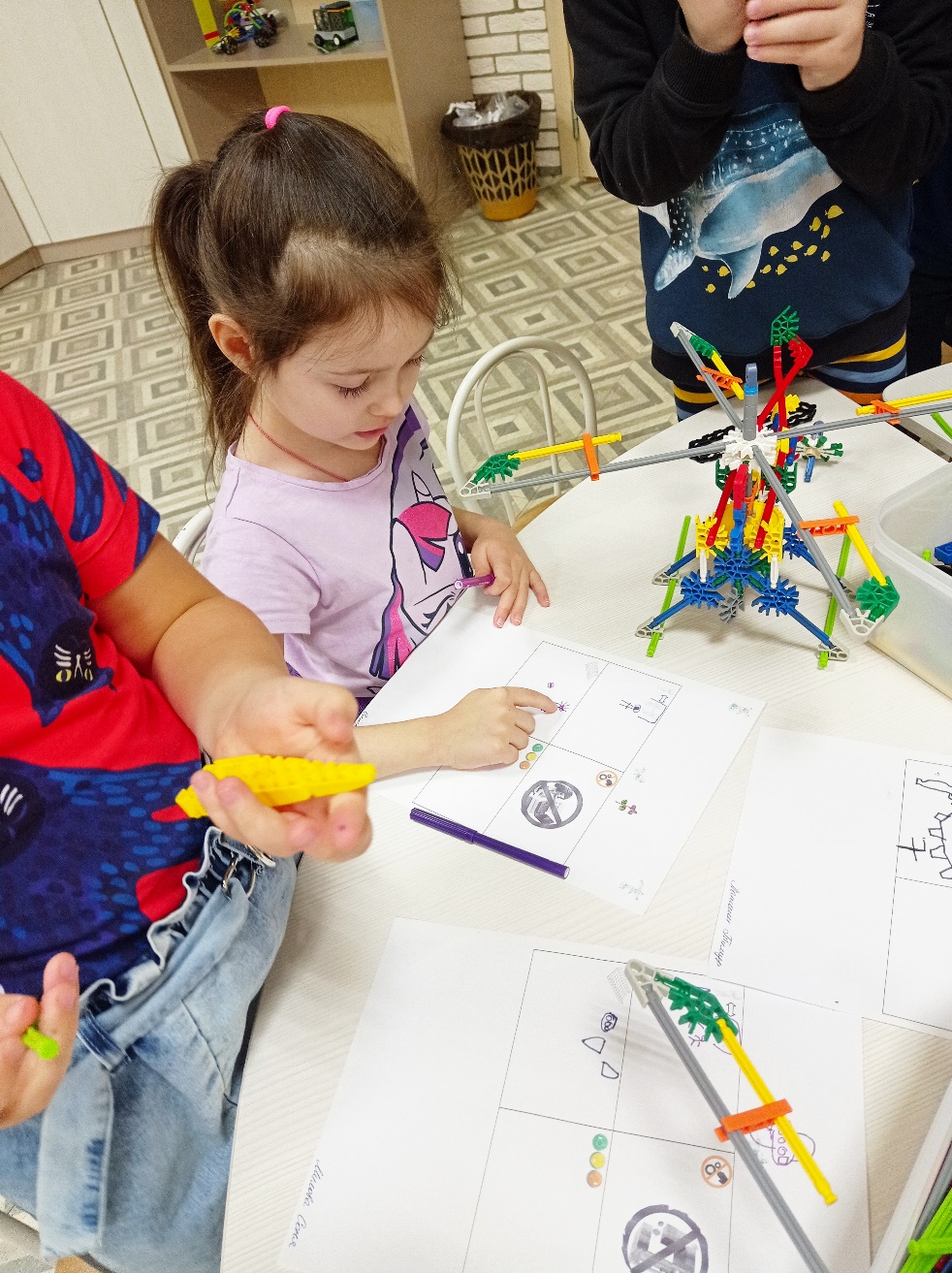 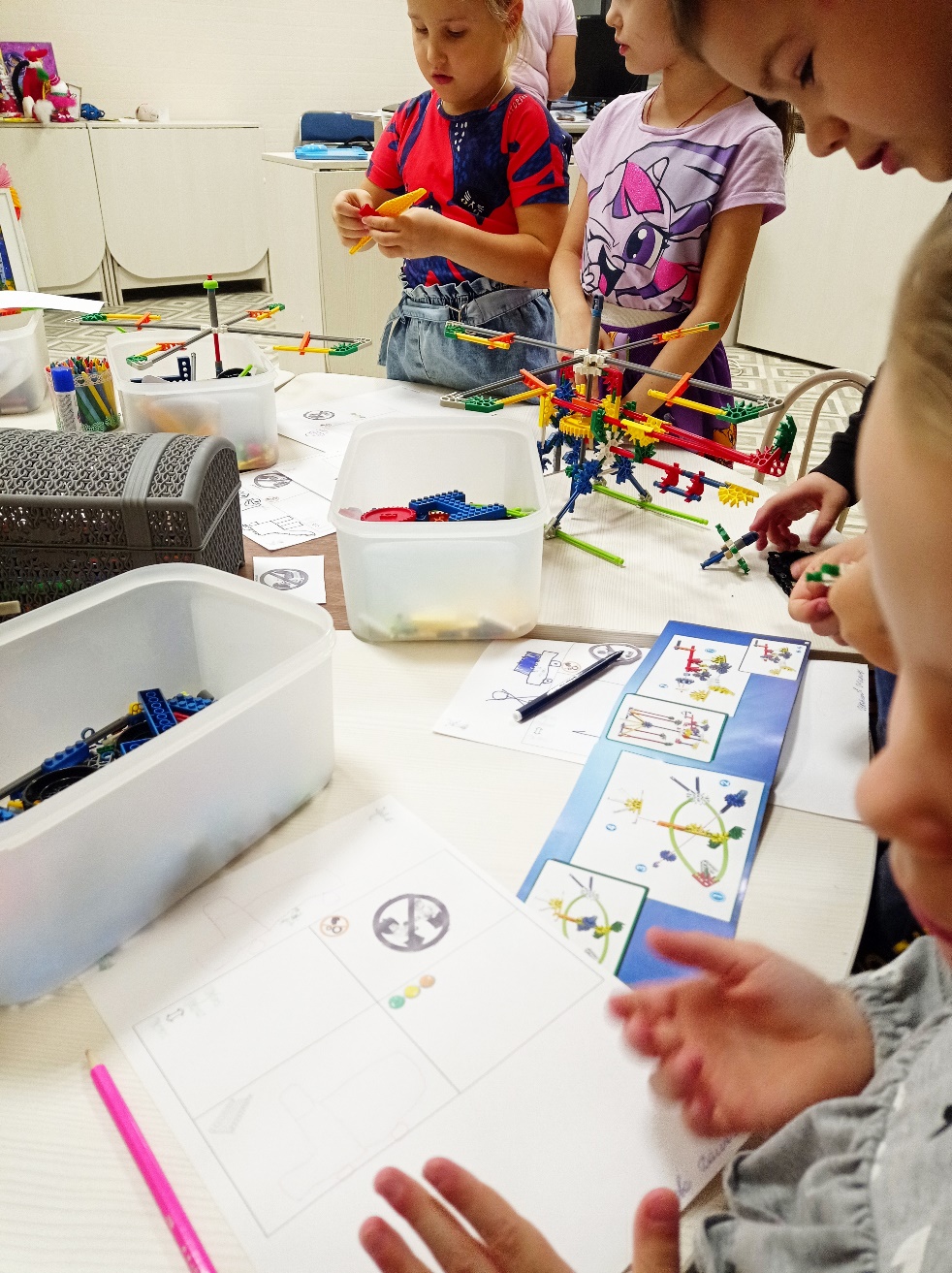 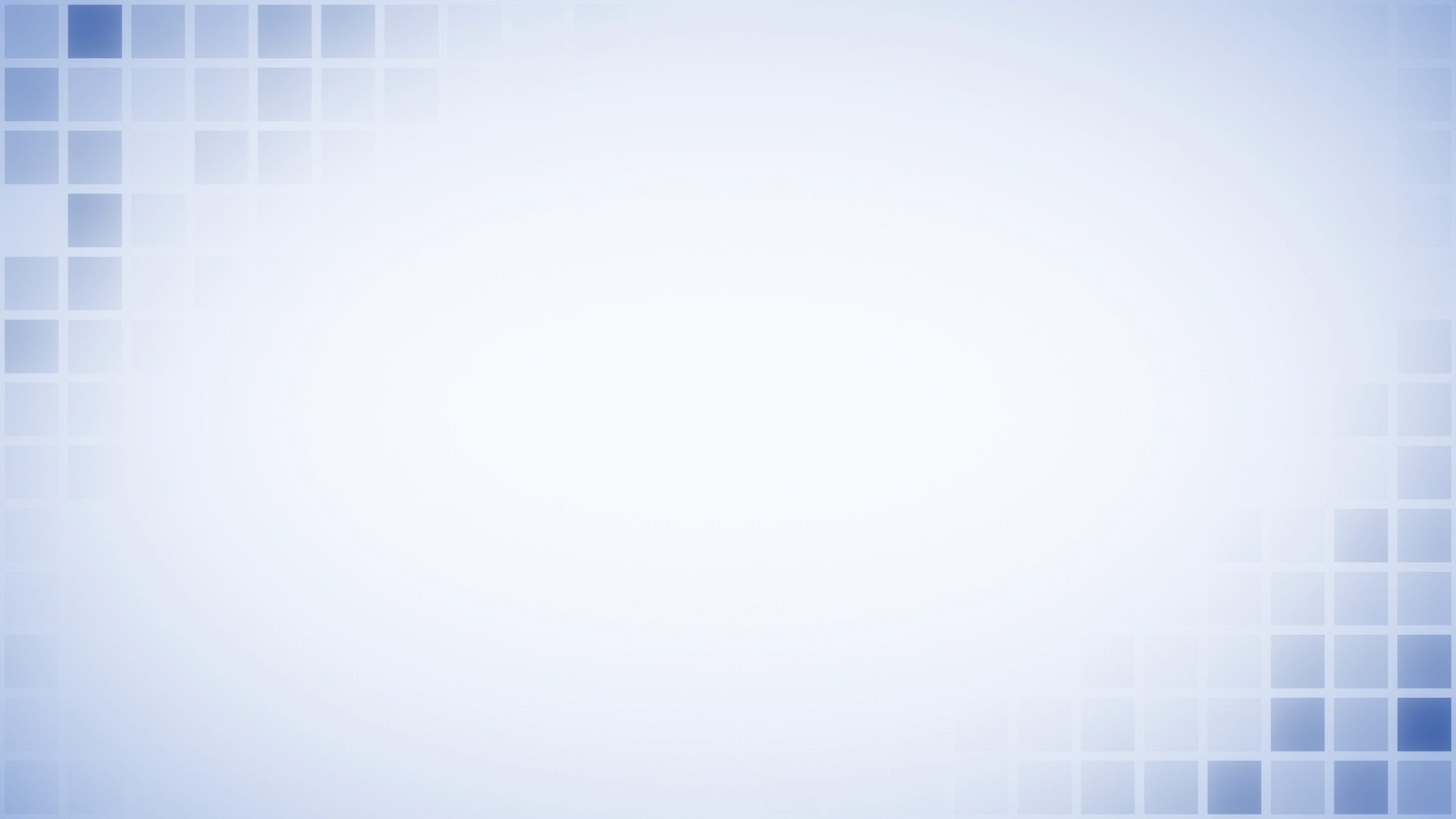 Структура занятия
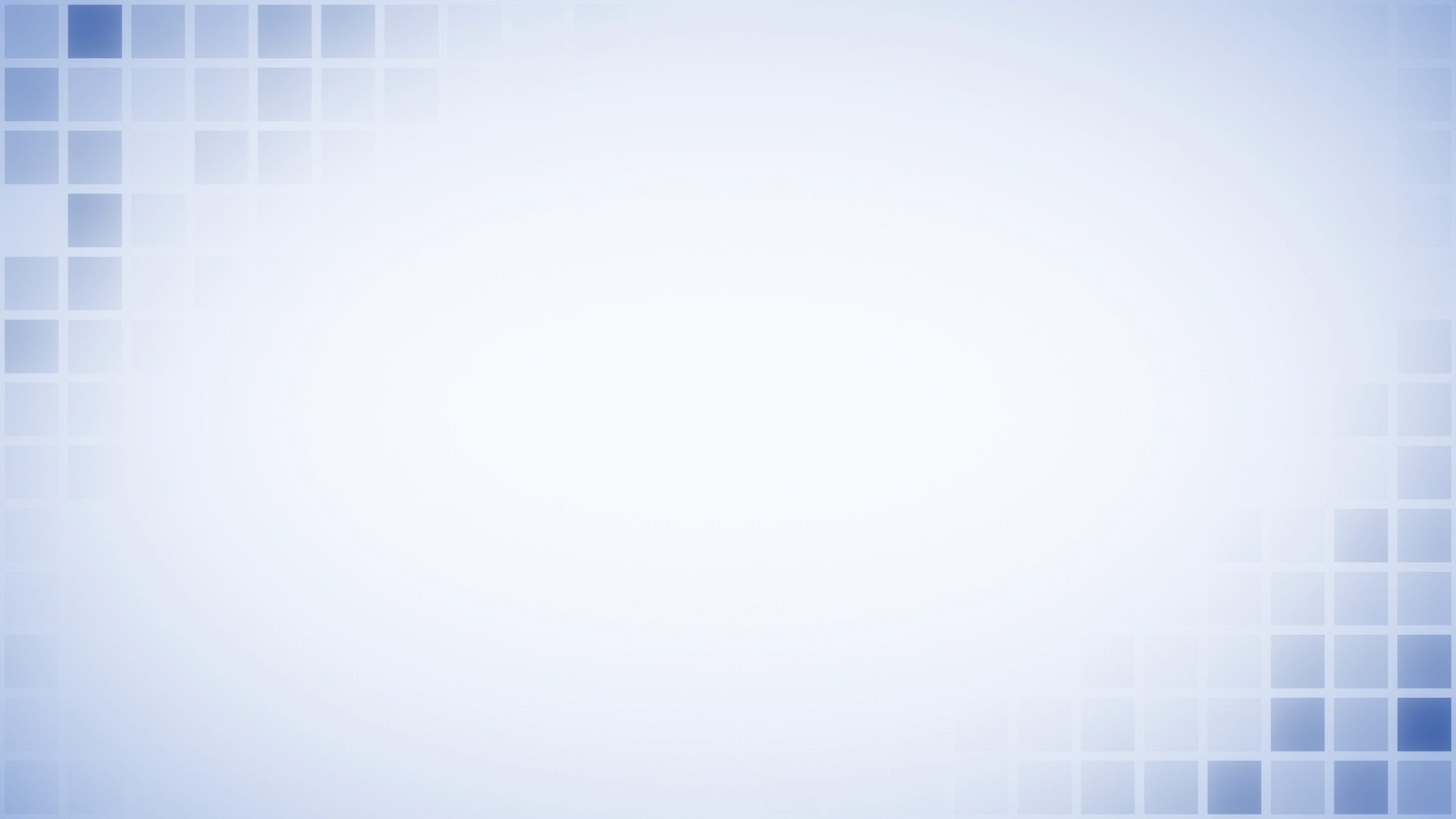 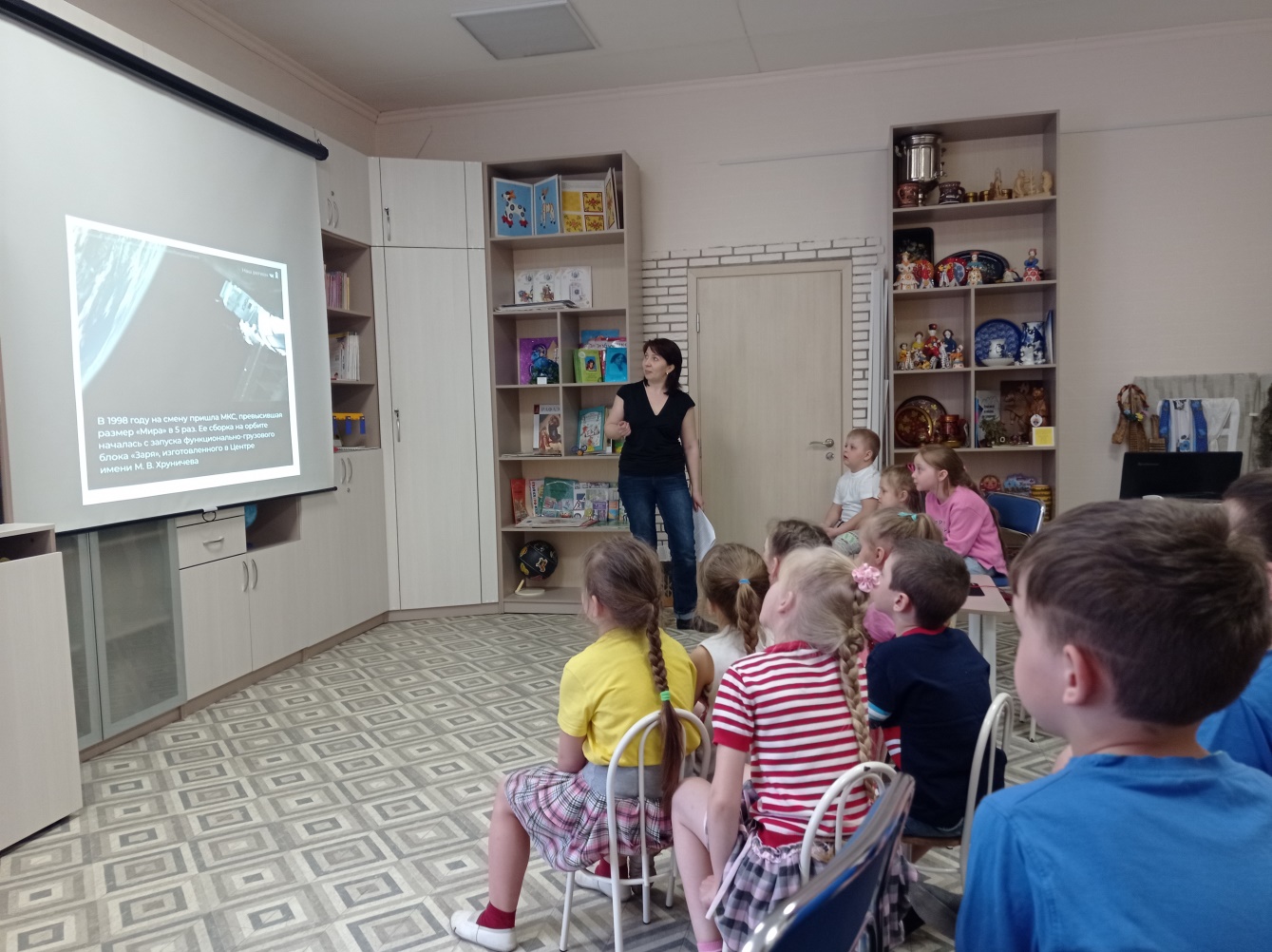 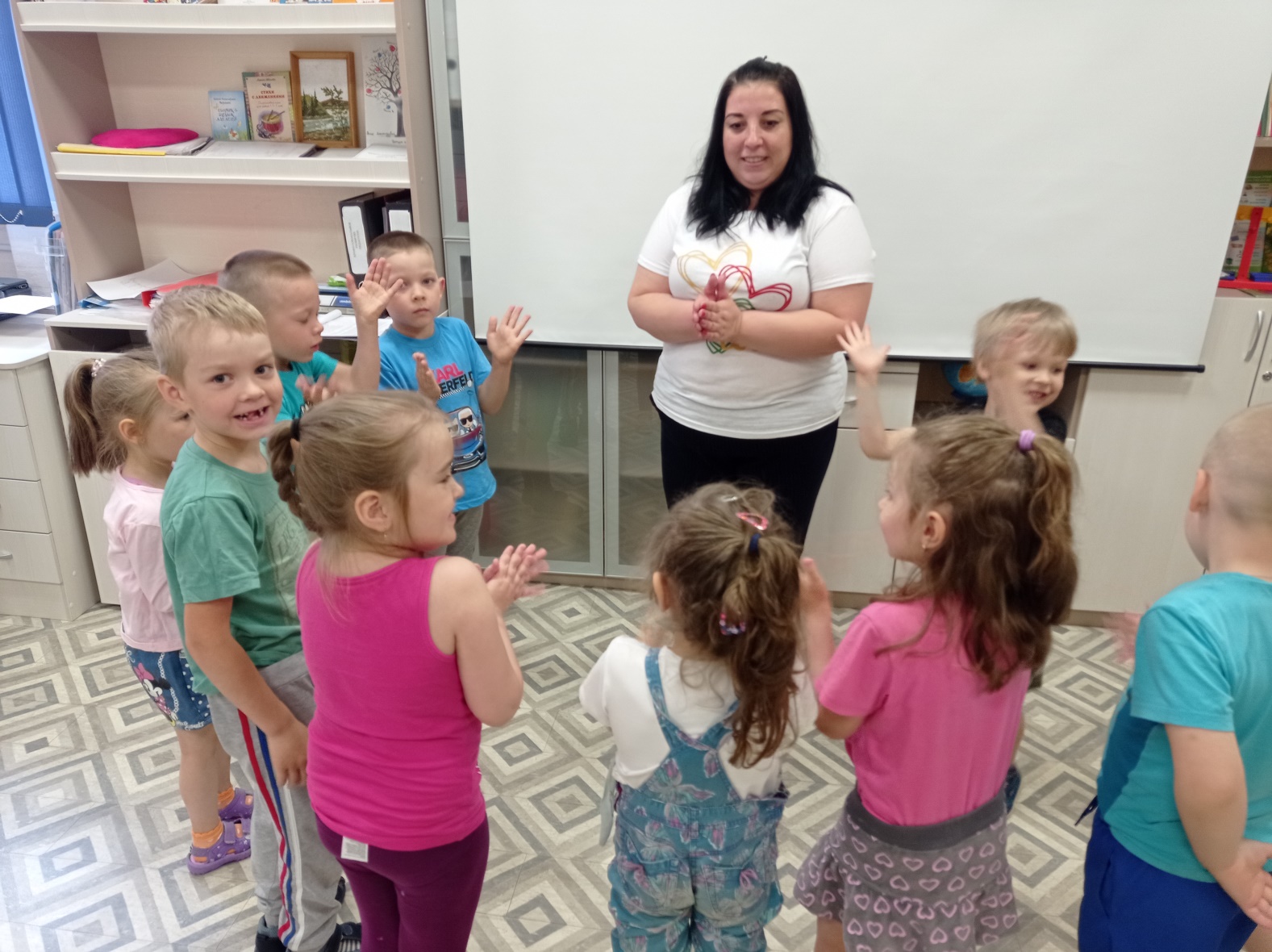 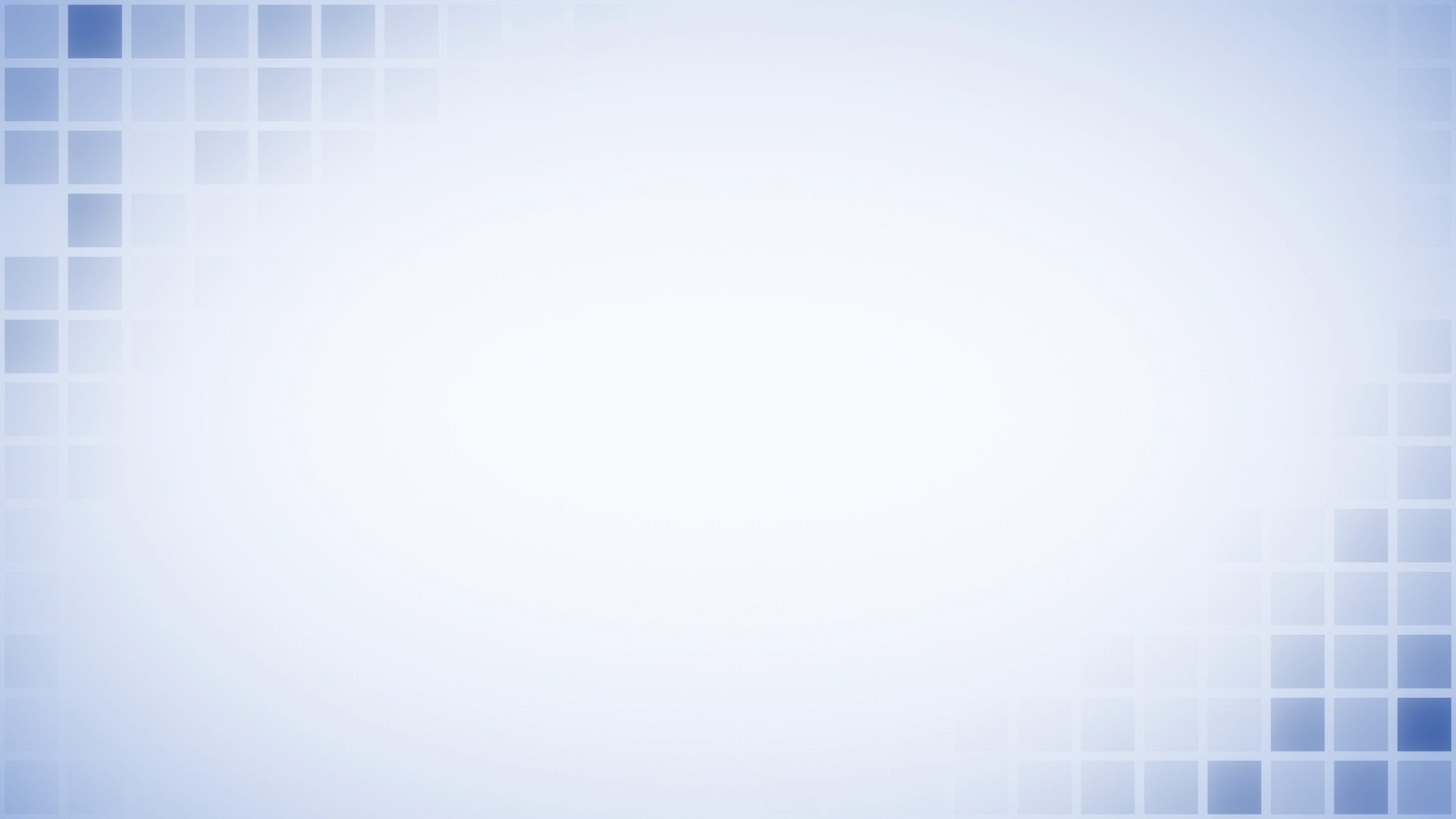 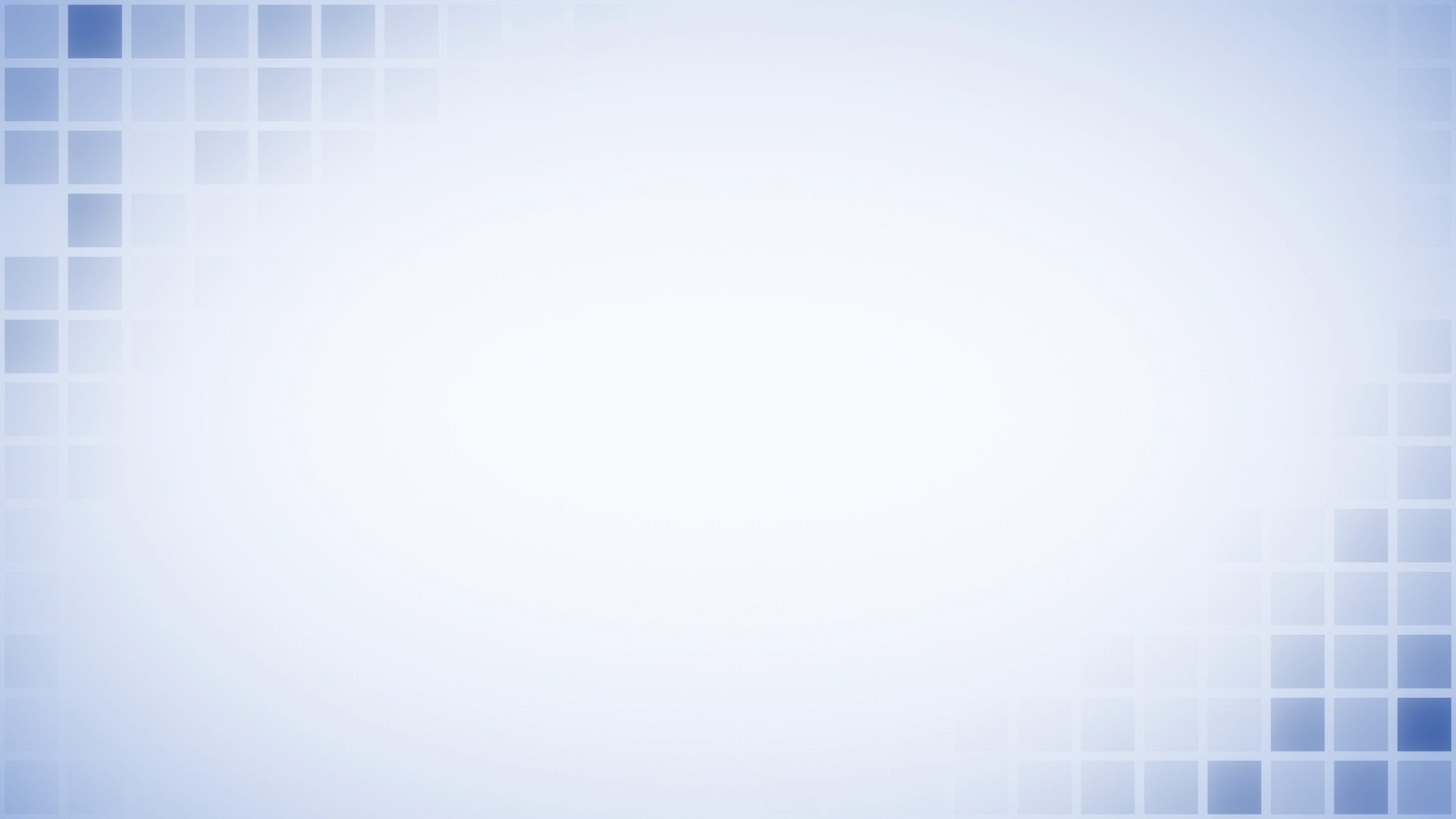 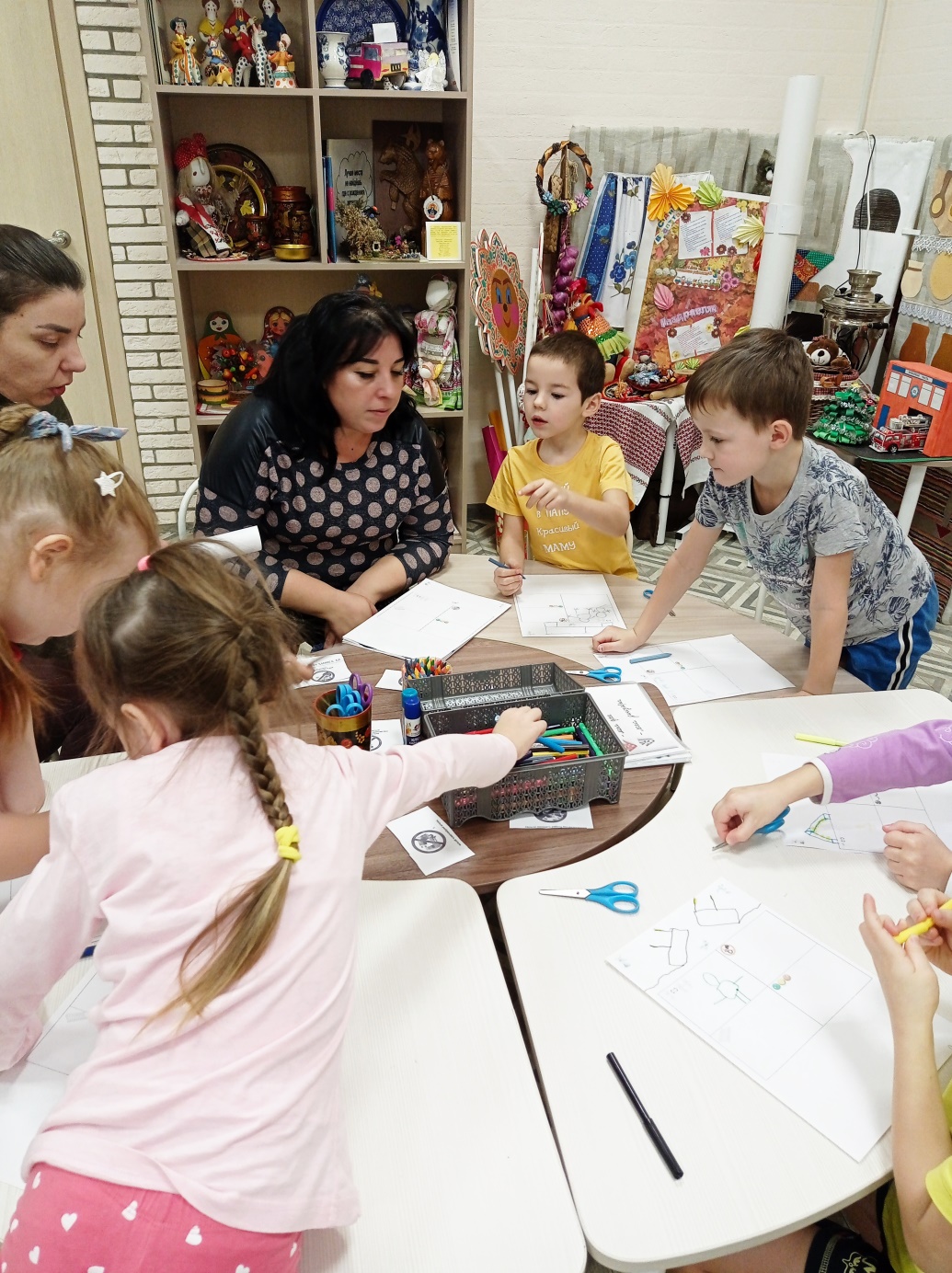 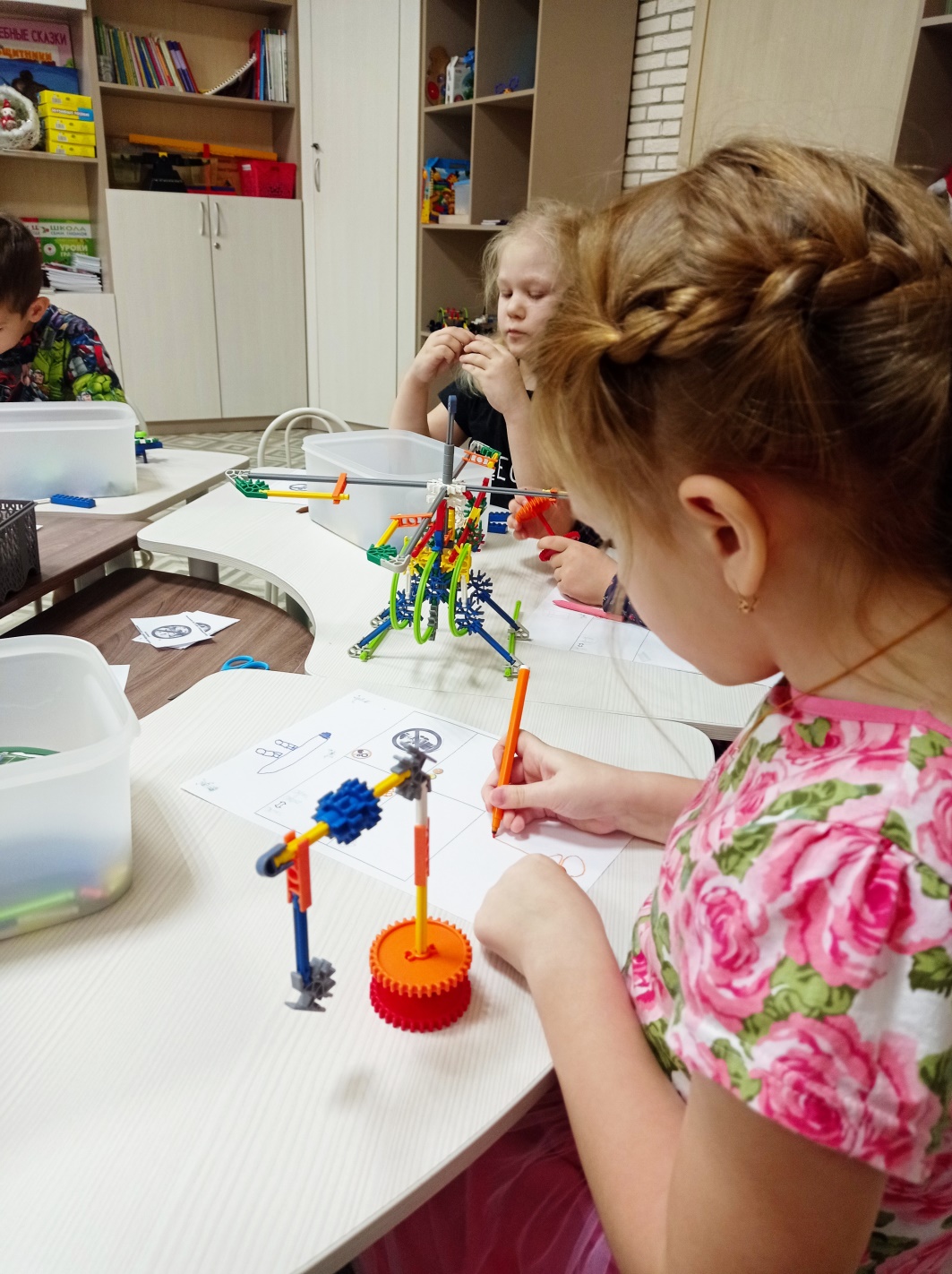 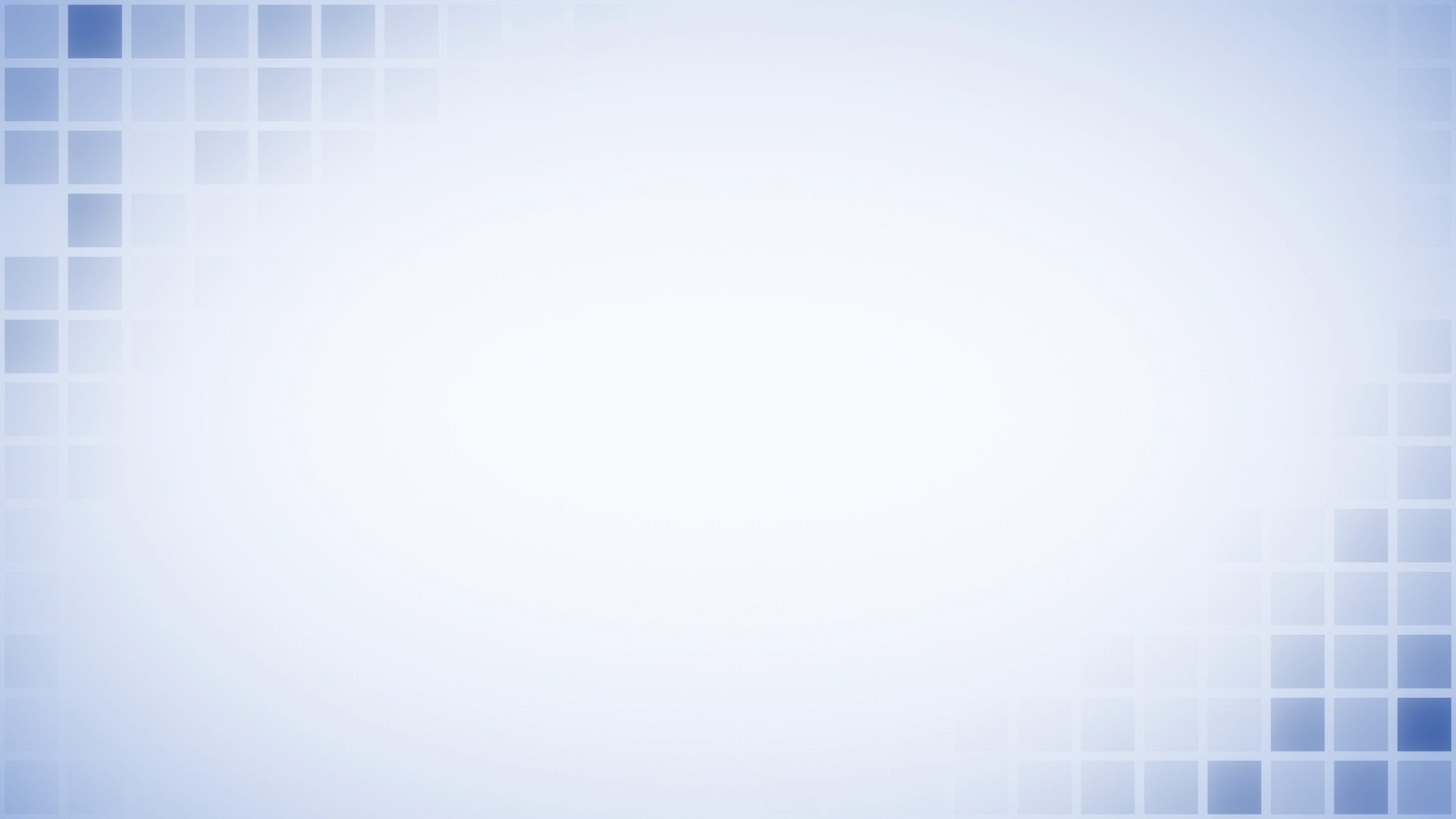 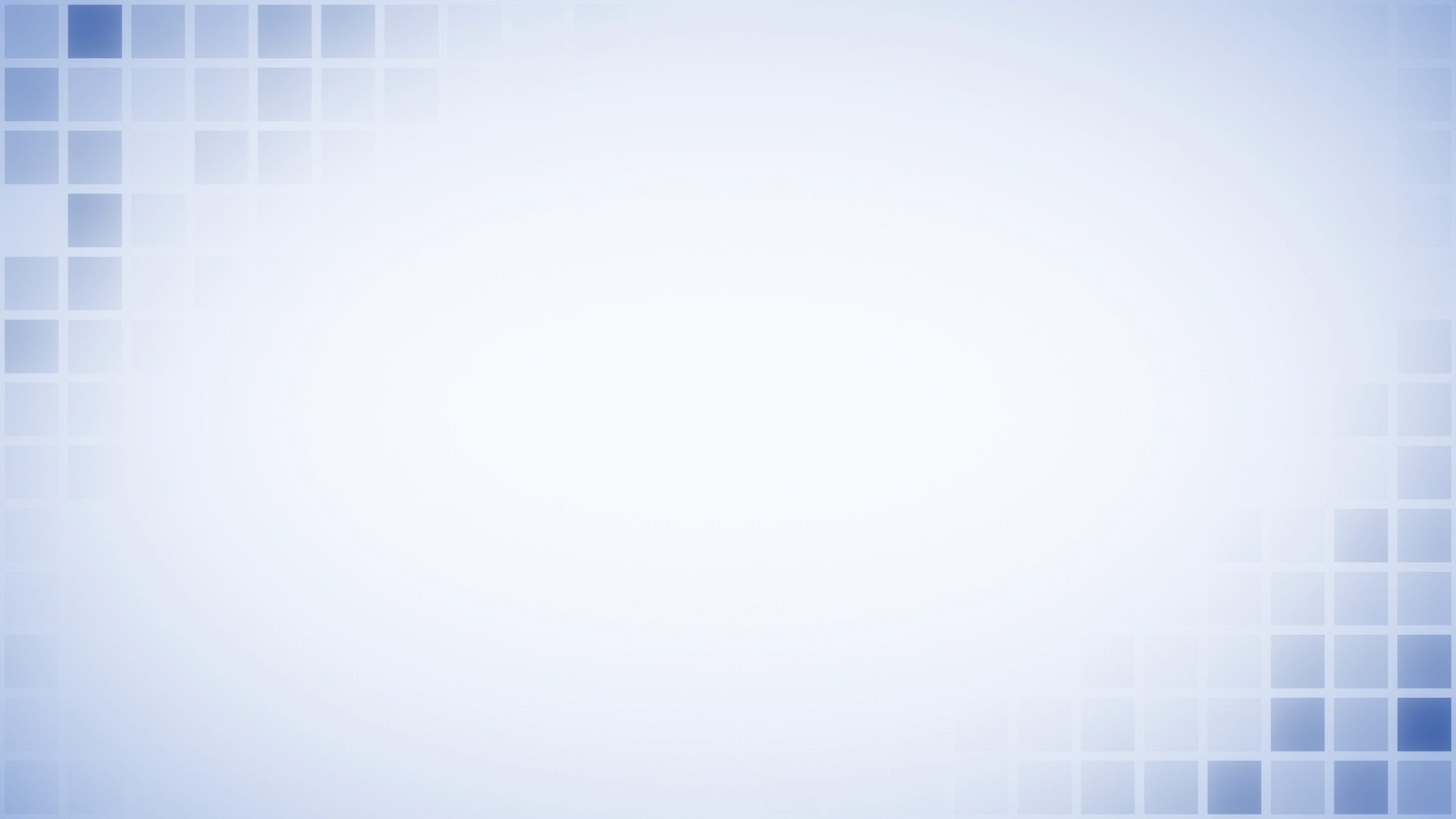 Инженерная книга по теме «Сельскохозяйственная техника»
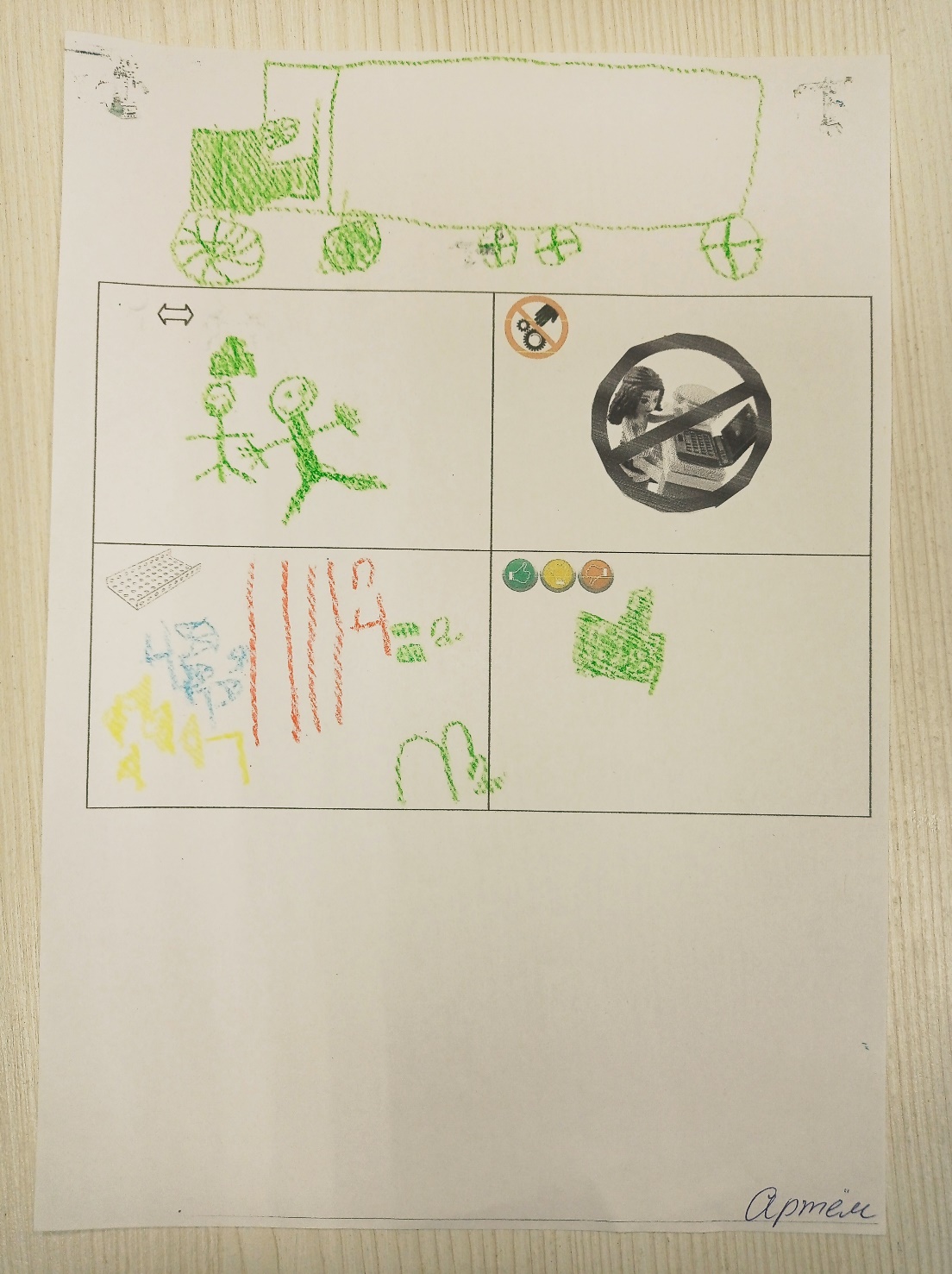 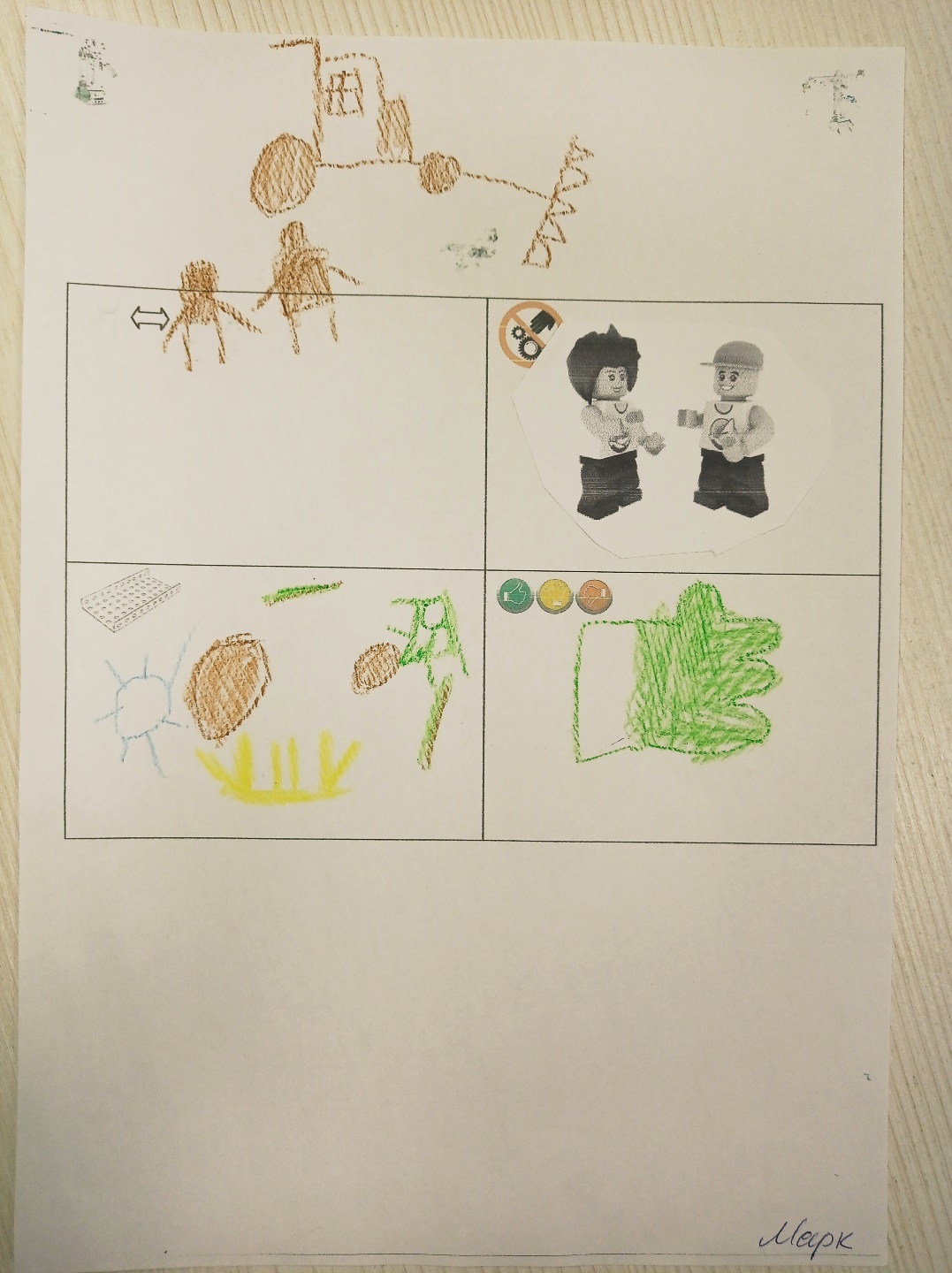 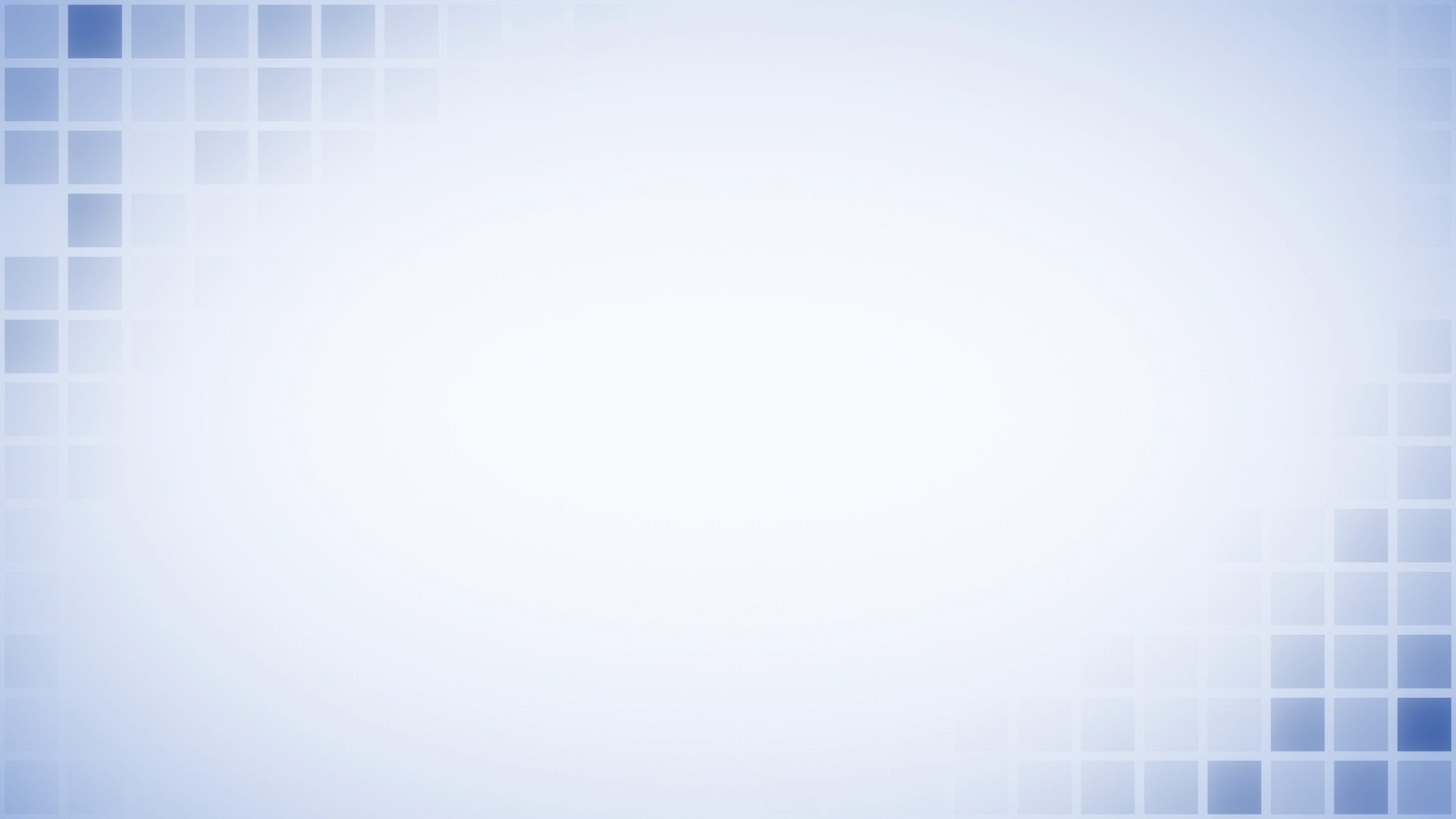 Возможности инженерной книги:
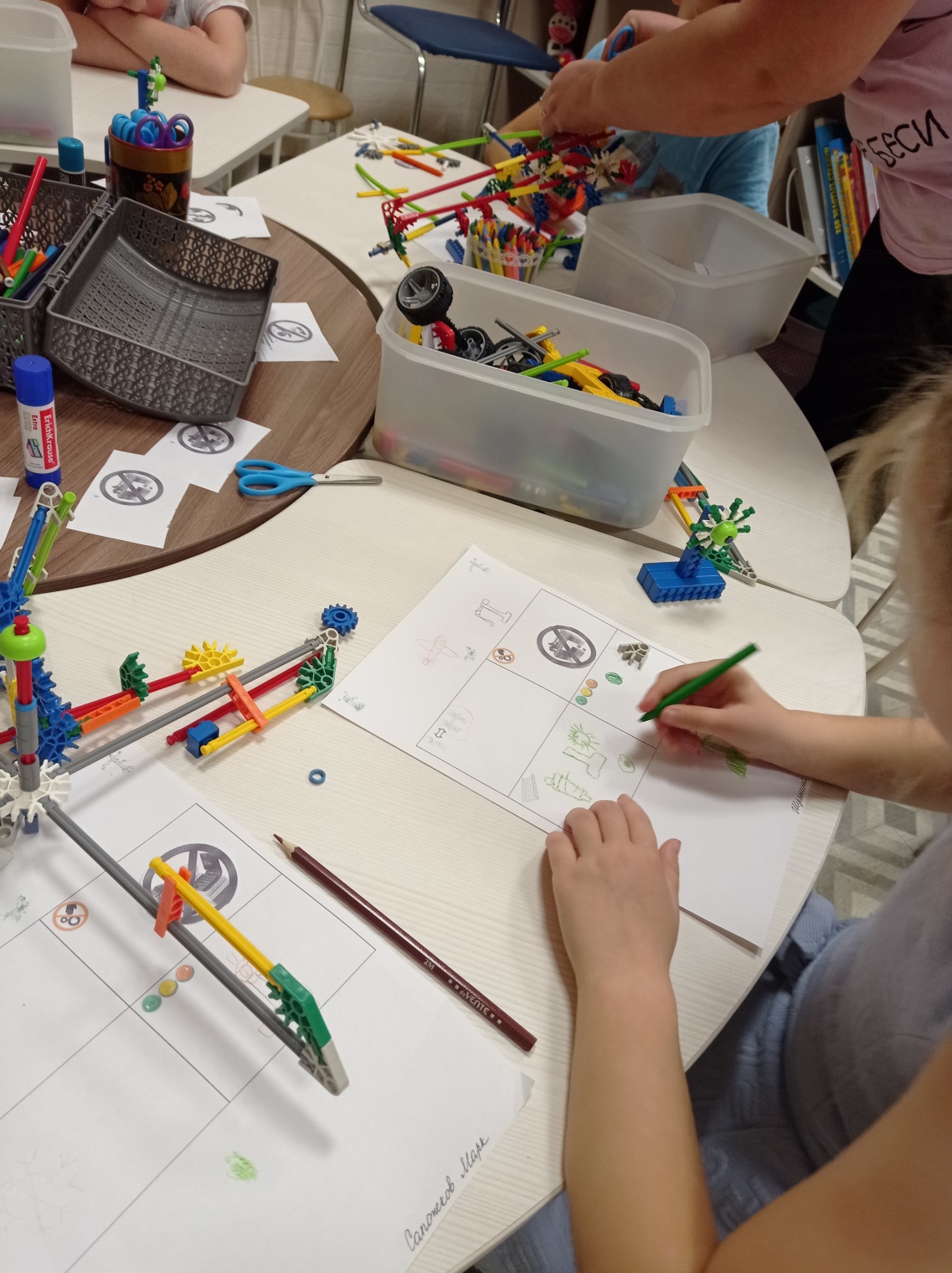 Учимся планировать.
  Становление целенаправленности собственных действий.
  Использование различных способов запоминания.
  Умение выполнять инструкцию взрослого.
  Умение работать с символьным материалом.
  Индивидуализация.
  Умение ориентироваться на листе бумаги.
  Развитие детской инициативы.
  Пространство для детского творчества.
  Создание ситуации успеха.
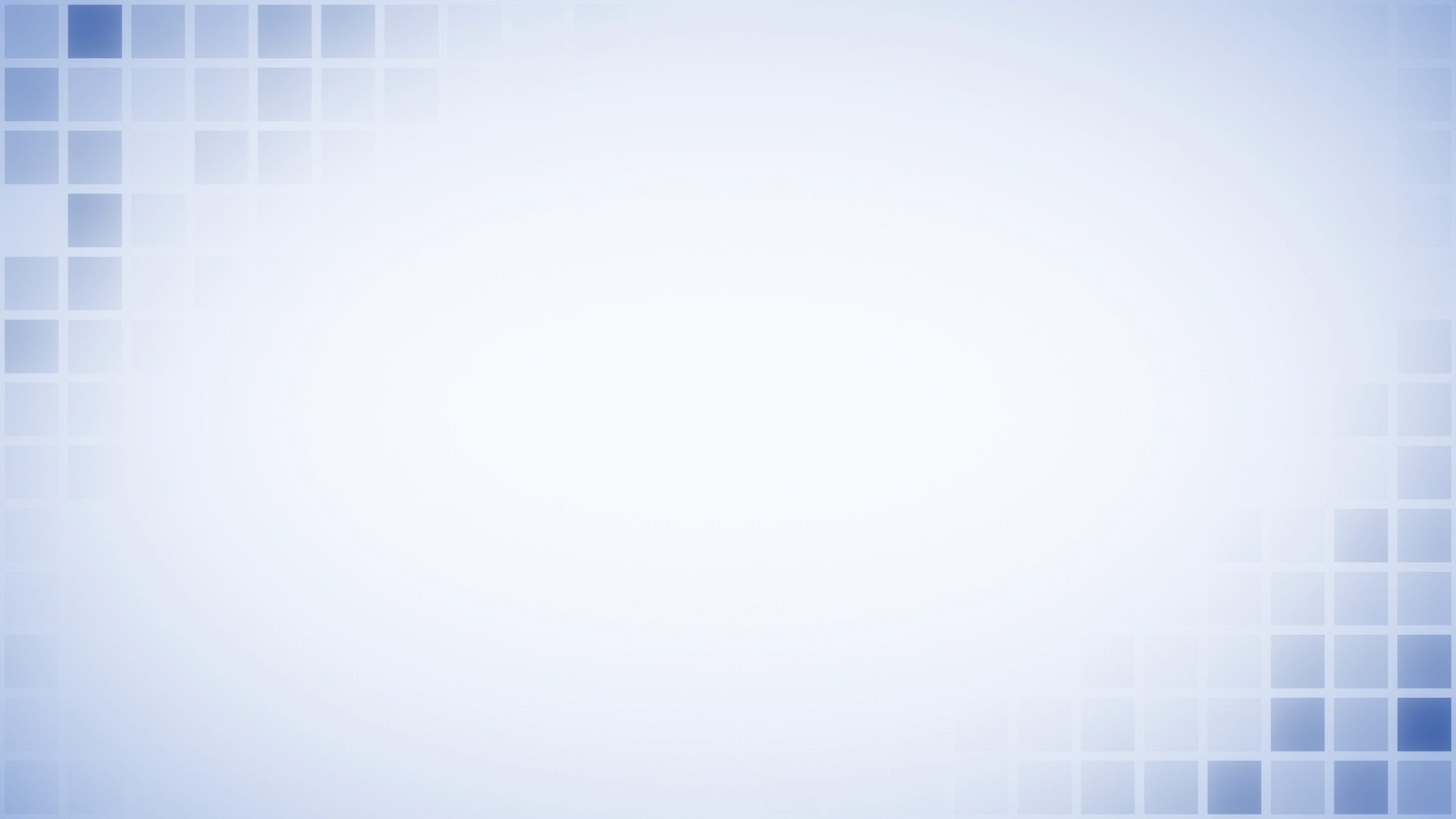 Методические рекомендации к ведению 
инженерной книги:
Книга должна вестись регулярно.
   Инженерная книга отражает реальный, живой процесс работы над моделями, фиксируя различные аспекты детской деятельности.
  Аккуратность оформления. 
  Вариативность материалов. 
  Наличие детских рисунков и условных обозначений (участие взрослых сведено к минимуму). 
  Дети заполняют инженерную книгу самостоятельно.
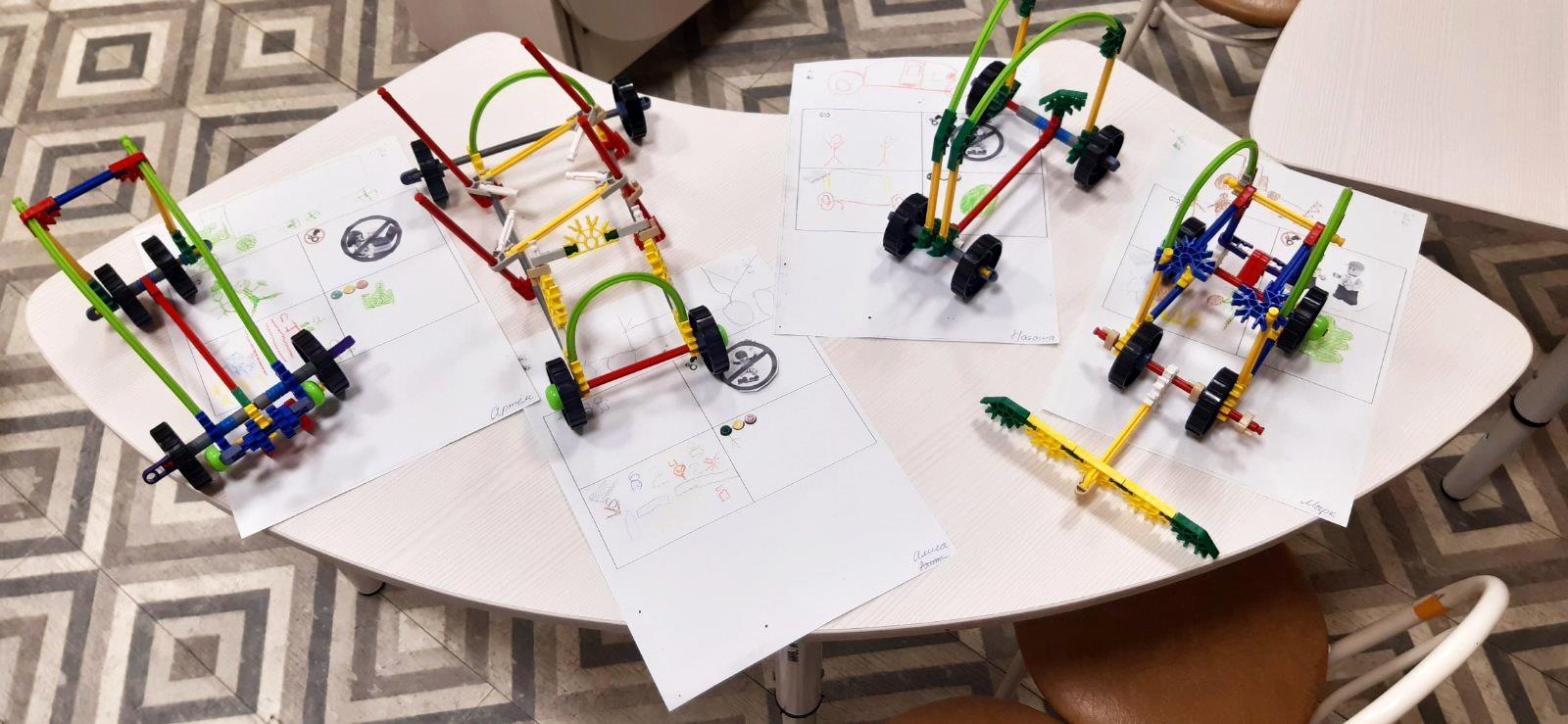 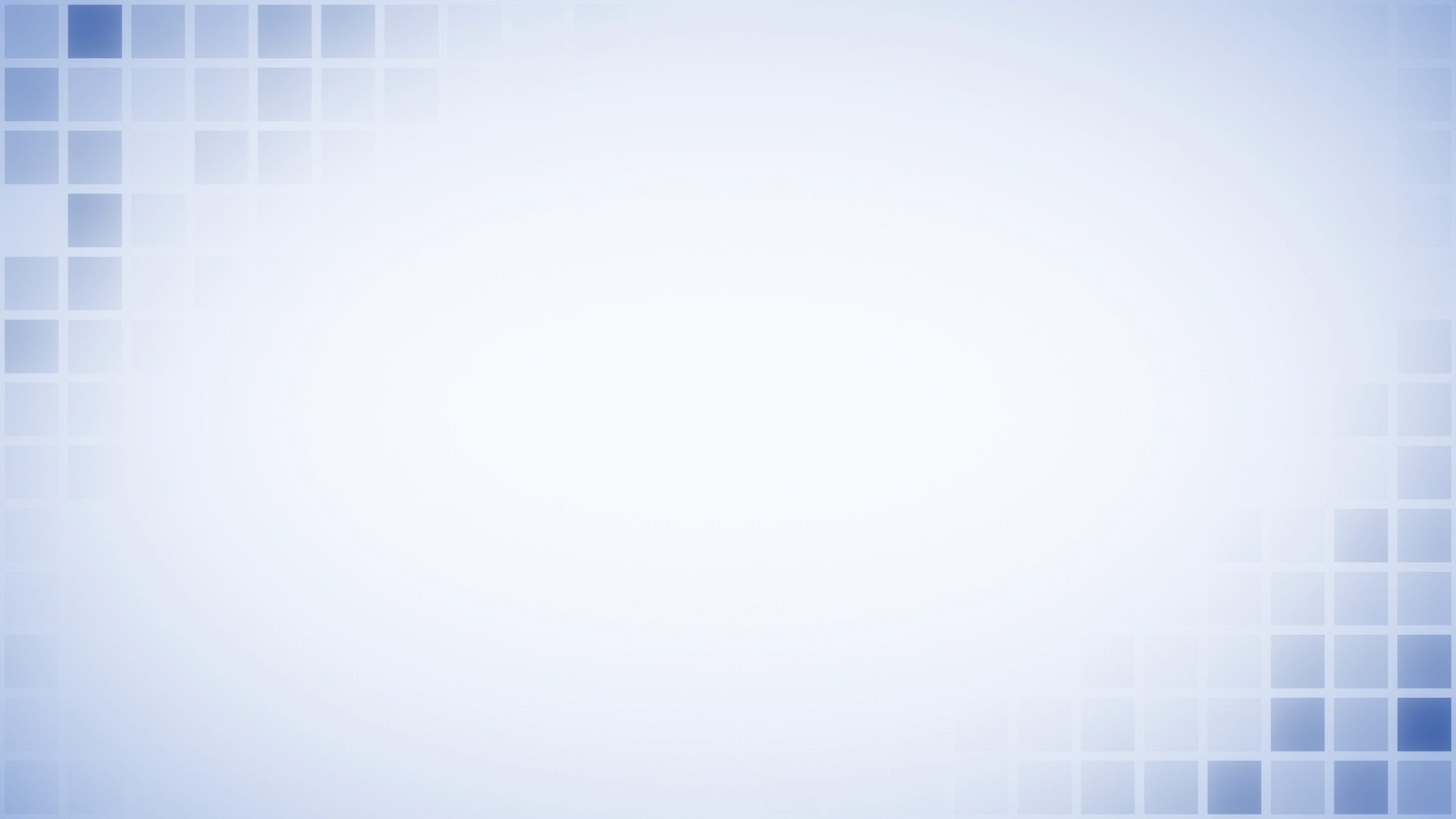 Спасибо 
за внимание !